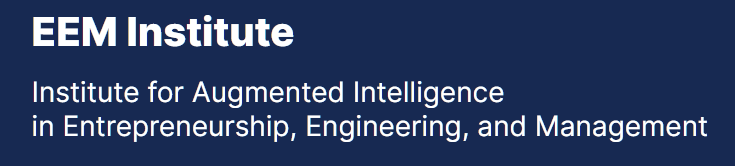 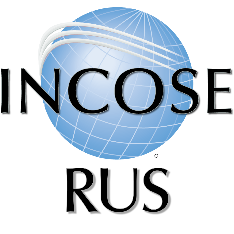 https://eem.institute/
Contemporary Systems Engineering
Anatoly LevenchukHead of Science, EEM Institute
Director for research, INCOSE RUS
31-oct-2022
Engineering is a practice of changing physical world to the better.
What is «better for the world»? Variants:
Ethical answers. Ethic is a science about «what is goodness, what is wickednessl, what is better actions that lead for better world»
Technoevolutionary improvement: multi-level evolutionary continuous quasi-optimizations that reflect frustrations from conflicts between system levels.
Actions to minimize the free energy, according to the theory of active inference, minimizing unpleasant «surprises» for agents
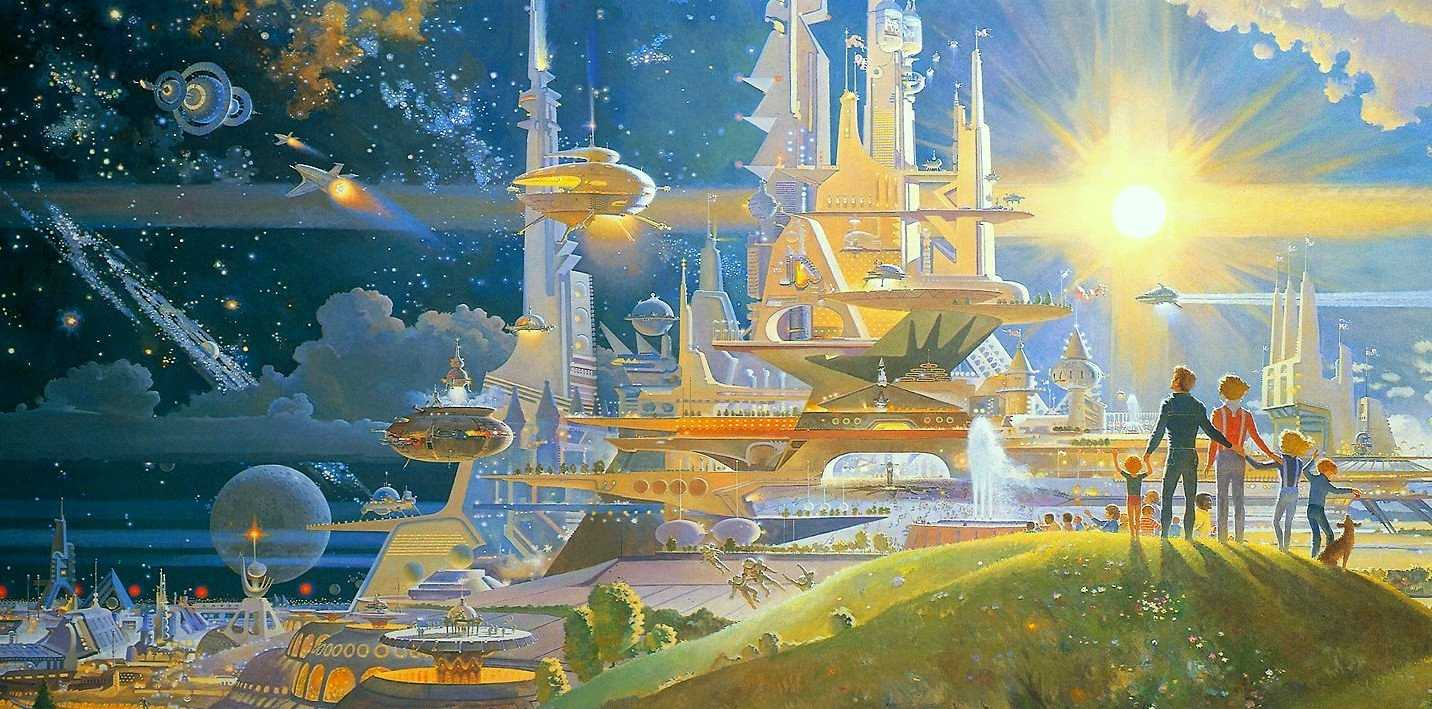 2
Fundamental thinking practices Intelligence Stack: practices of augmented intelligence
Applied Practices
(engineering of specific scales and types of systems)
Intelligence Stack(fundamental, scale-free, transdisciplinary practices)
specialization for complexity levels
3
Trade-off: teach to SoTA or "like everywhere else"? Chosen: teach to SoTA. Pros: We train the elite. Cons: withstand the criticism of the bulk of the peloton.
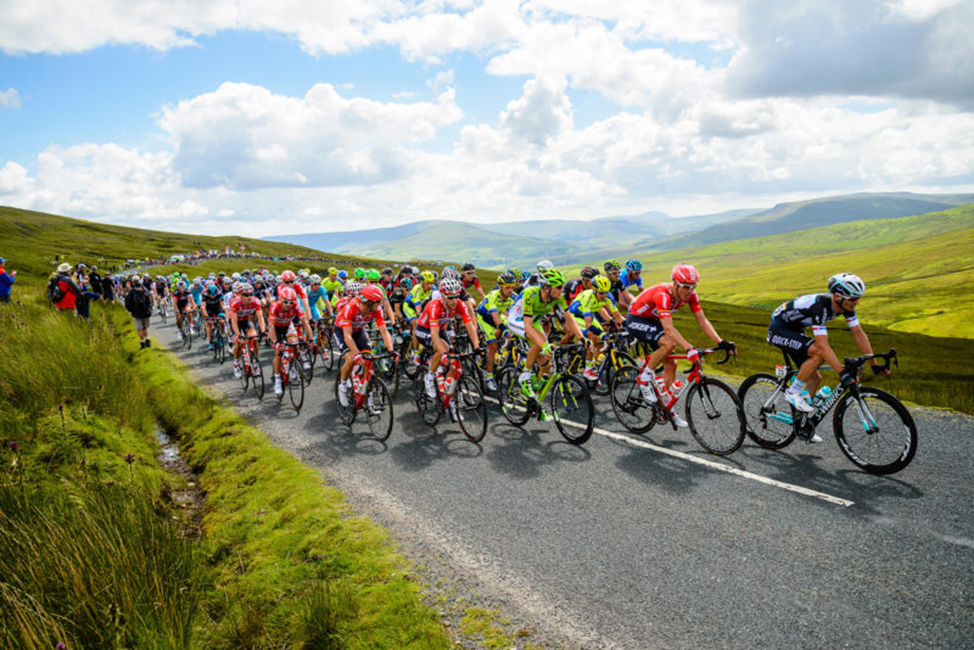 We will not learn "as everywhere else"
We're here
Guess/hypothesis: take SoTA (continuous) software engineering, cyber-physical systems engineering and enterprise engineering, generalize it all for all types of systems (scaleless and continuous systems engineering) – and teach it on a base of full intelligence stack.
4
Three generations of the systems approach
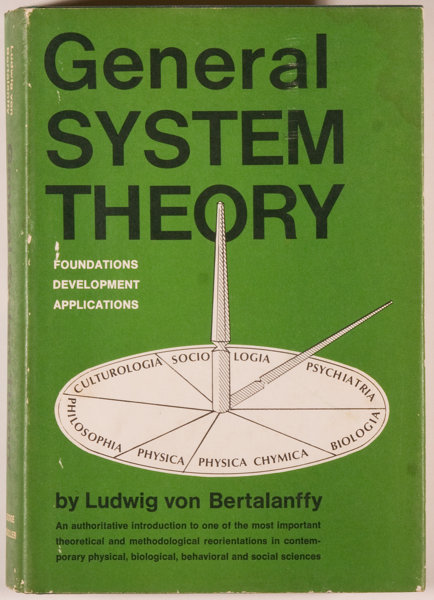 The target system in its environment, various descriptions, the concept of the system and the architecture (operating time, "system processes" - operation processes). - Ludwig von Bertalanffy, Austrian biologist 
«Neither a life, nor a cycle», the system is created by other systems: the constructor (project team) and its engineering practices, external project roles. Peter Chekland, mid-80s.
The system is not created, but evolve is not a technoorganism, but a techno-view in the course of technoevolution (the meme is stored separately), competing with other species. Continuous delivery. People from ThoughtWorks, Eric Rees, Vanchurin-Katznelson, etc. (references to the literature are collected in our textbooks)
1940-1968 (compilation)
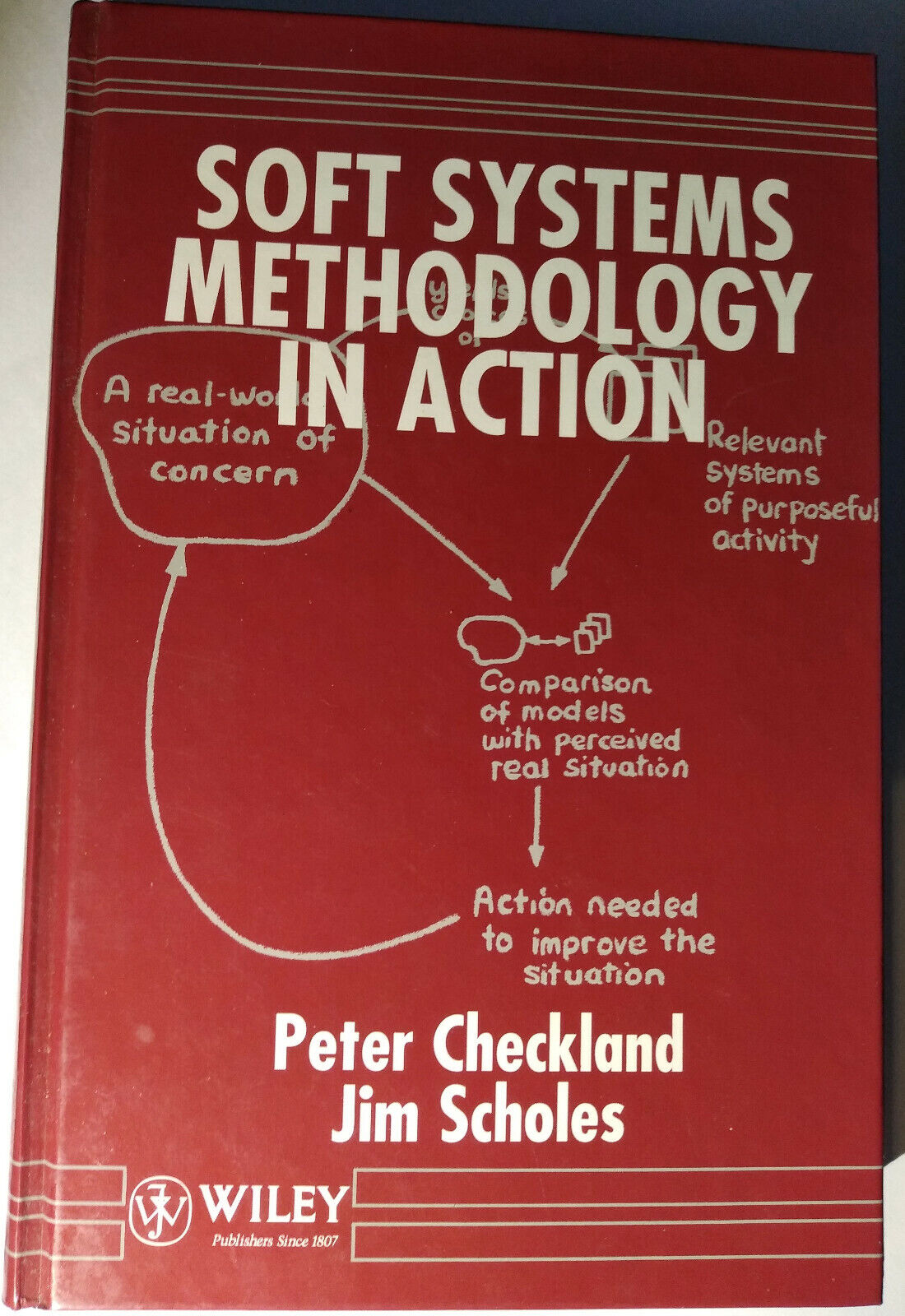 1972-1981 (compilation)
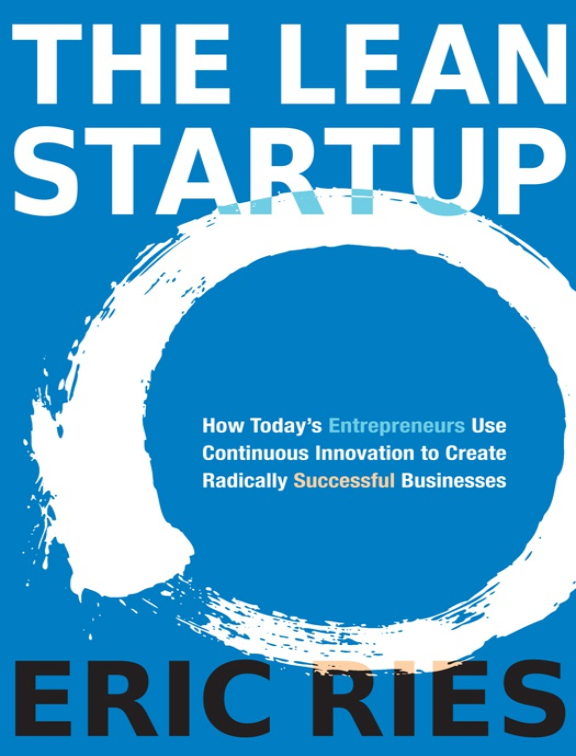 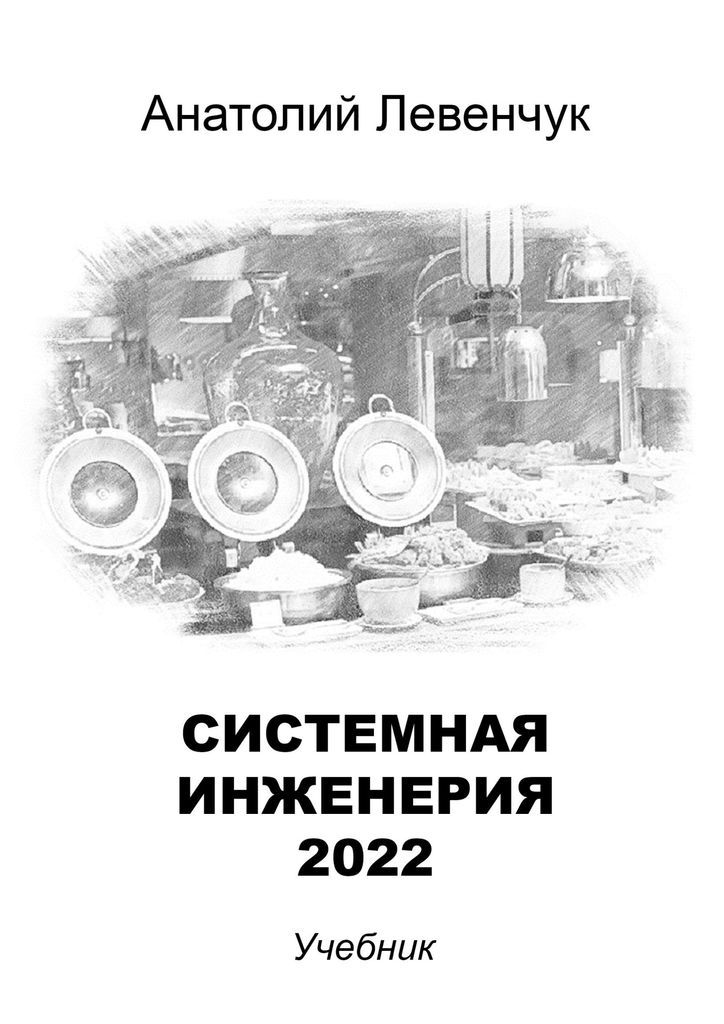 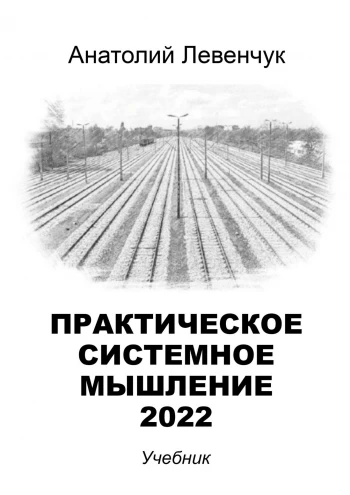 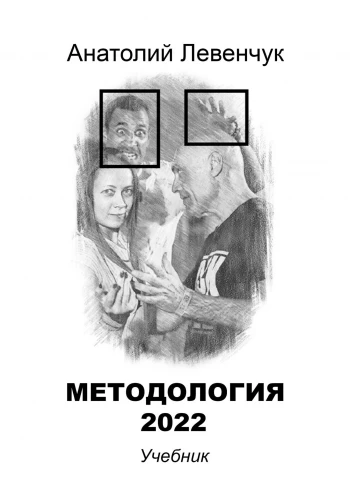 Literature since around 2011
5
Literature in the «Systems Engineering» course(SoTA 20 textbooks, and 167 more footnotes)
2021
2022
2022
2022
2022
2022
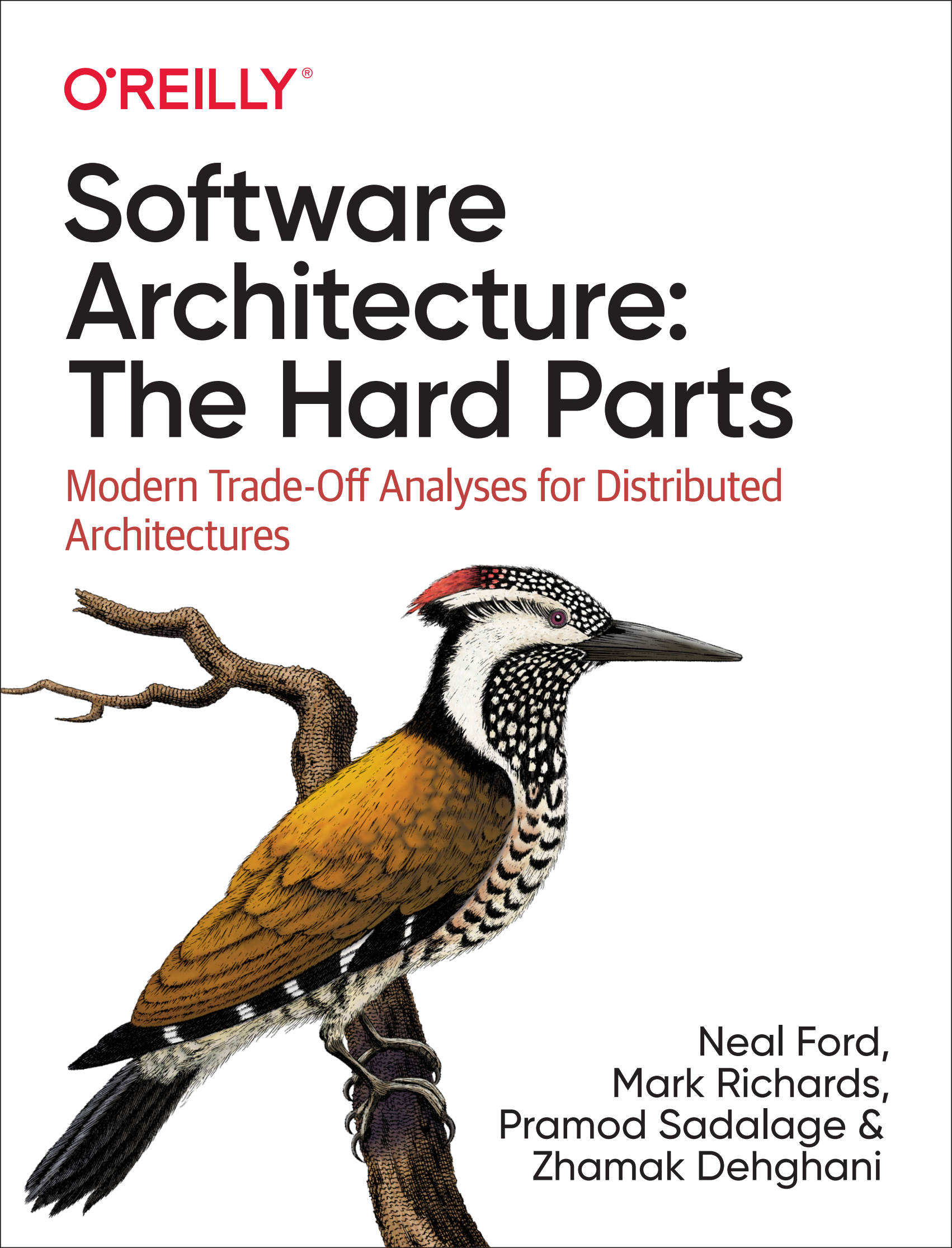 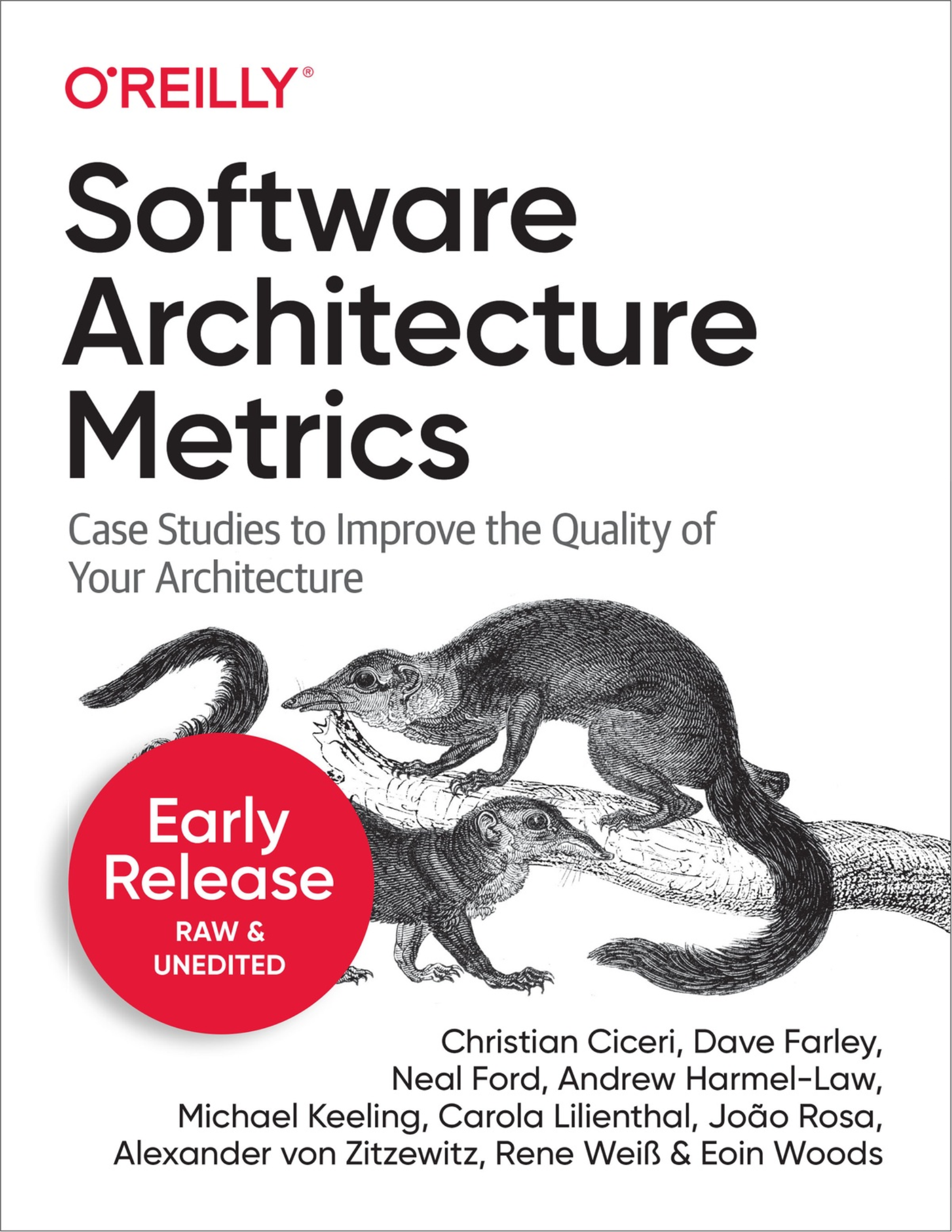 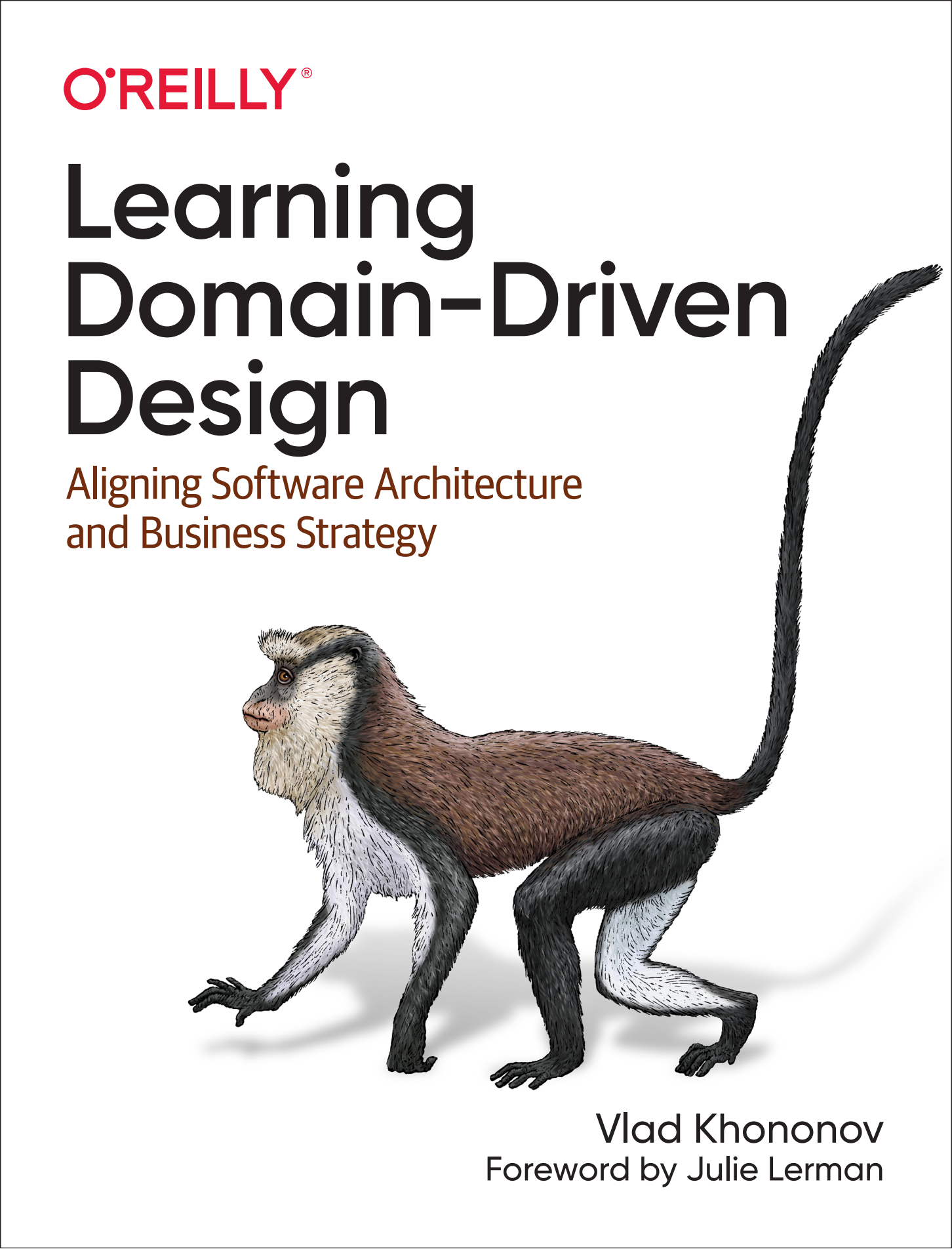 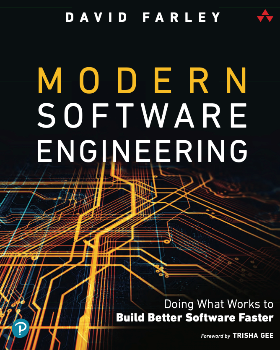 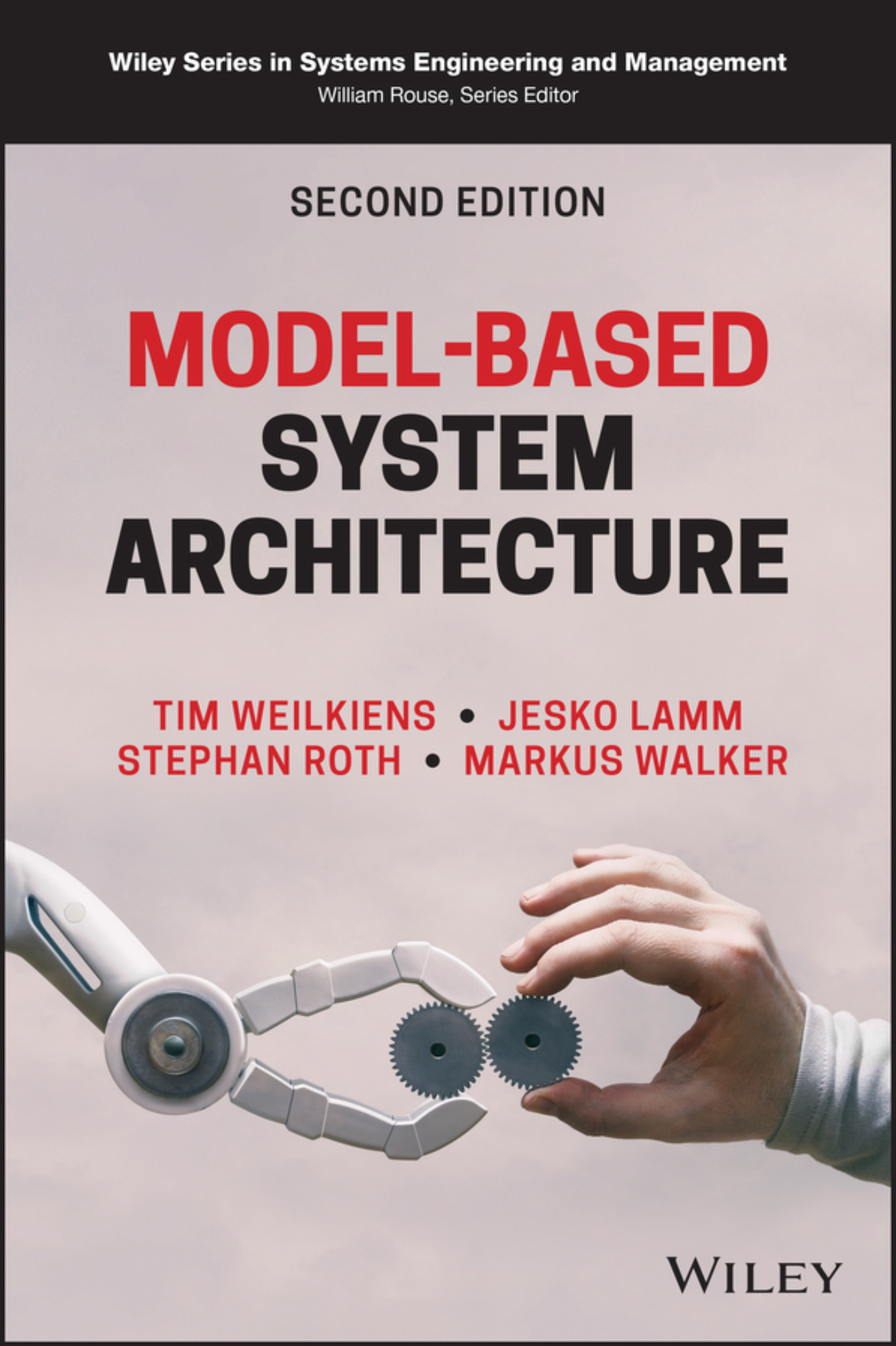 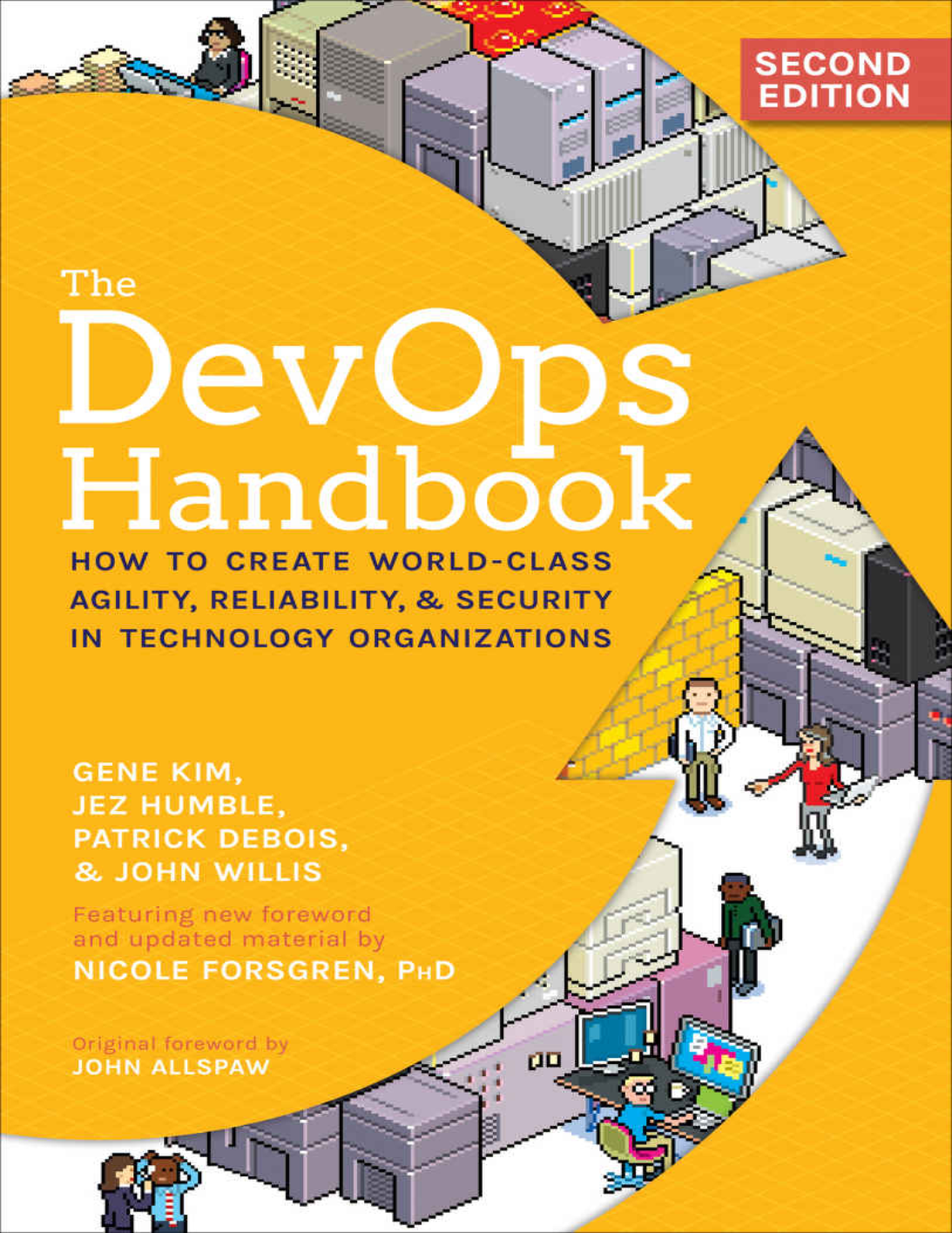 2016
2017
2021
2020
2017
2019
2020
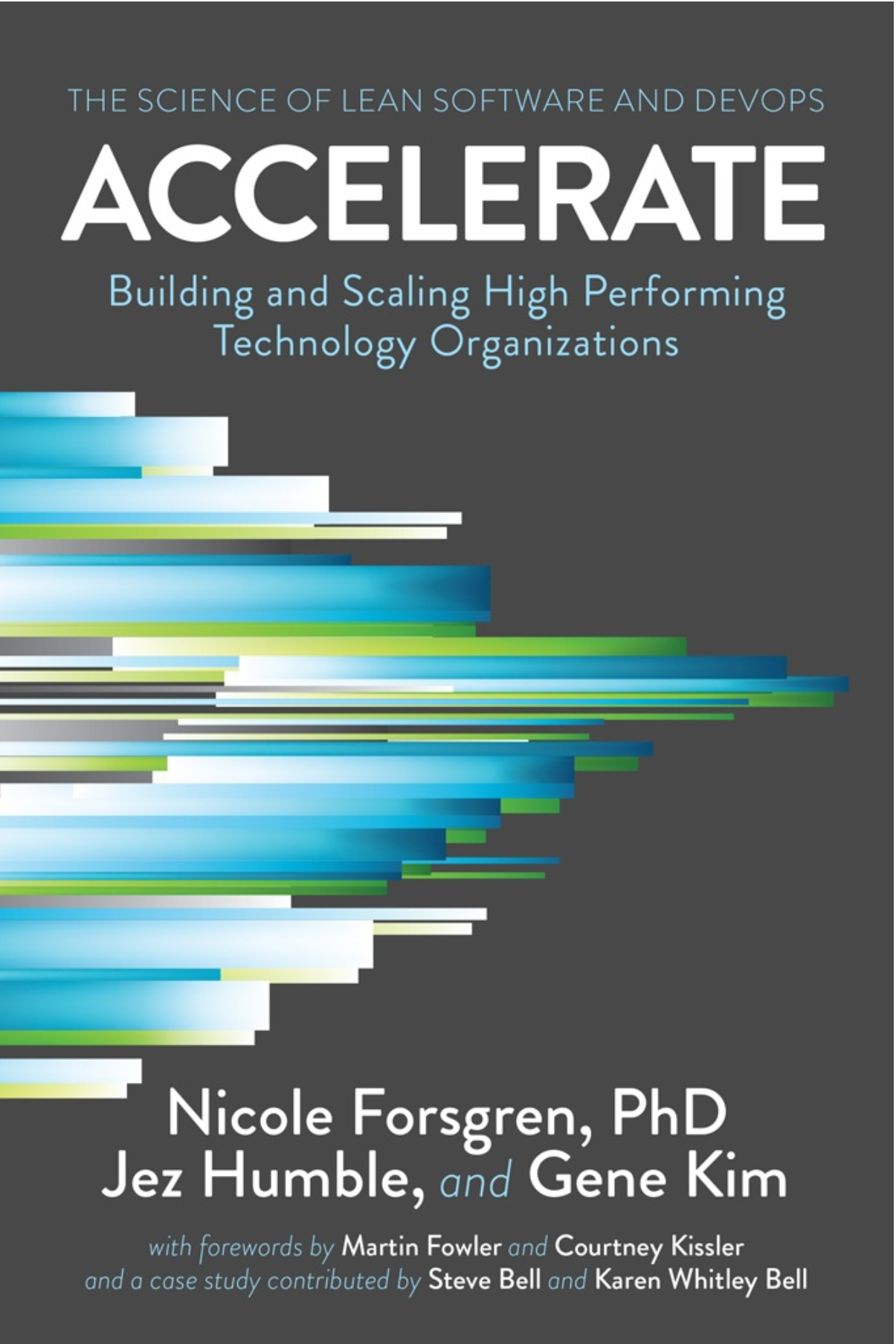 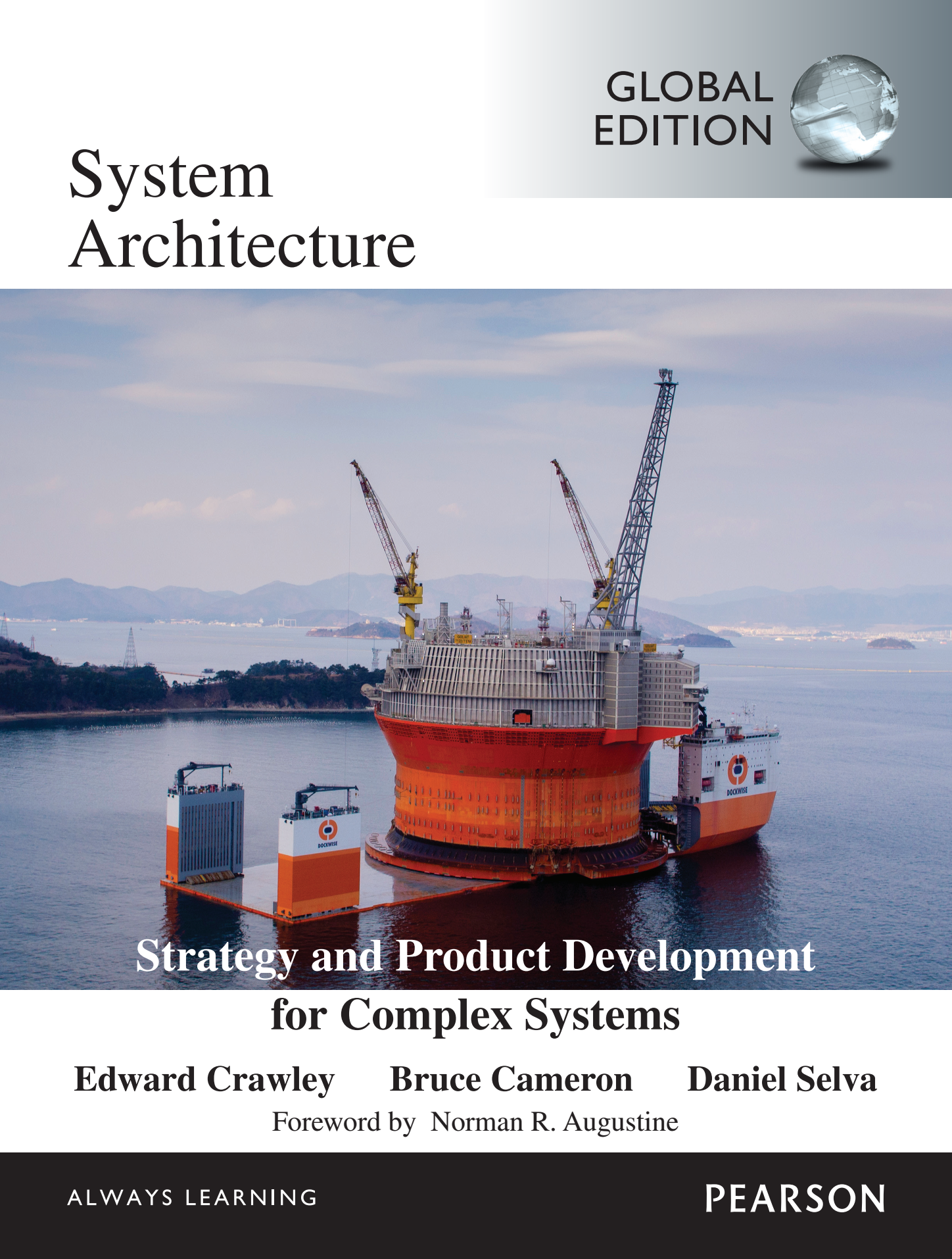 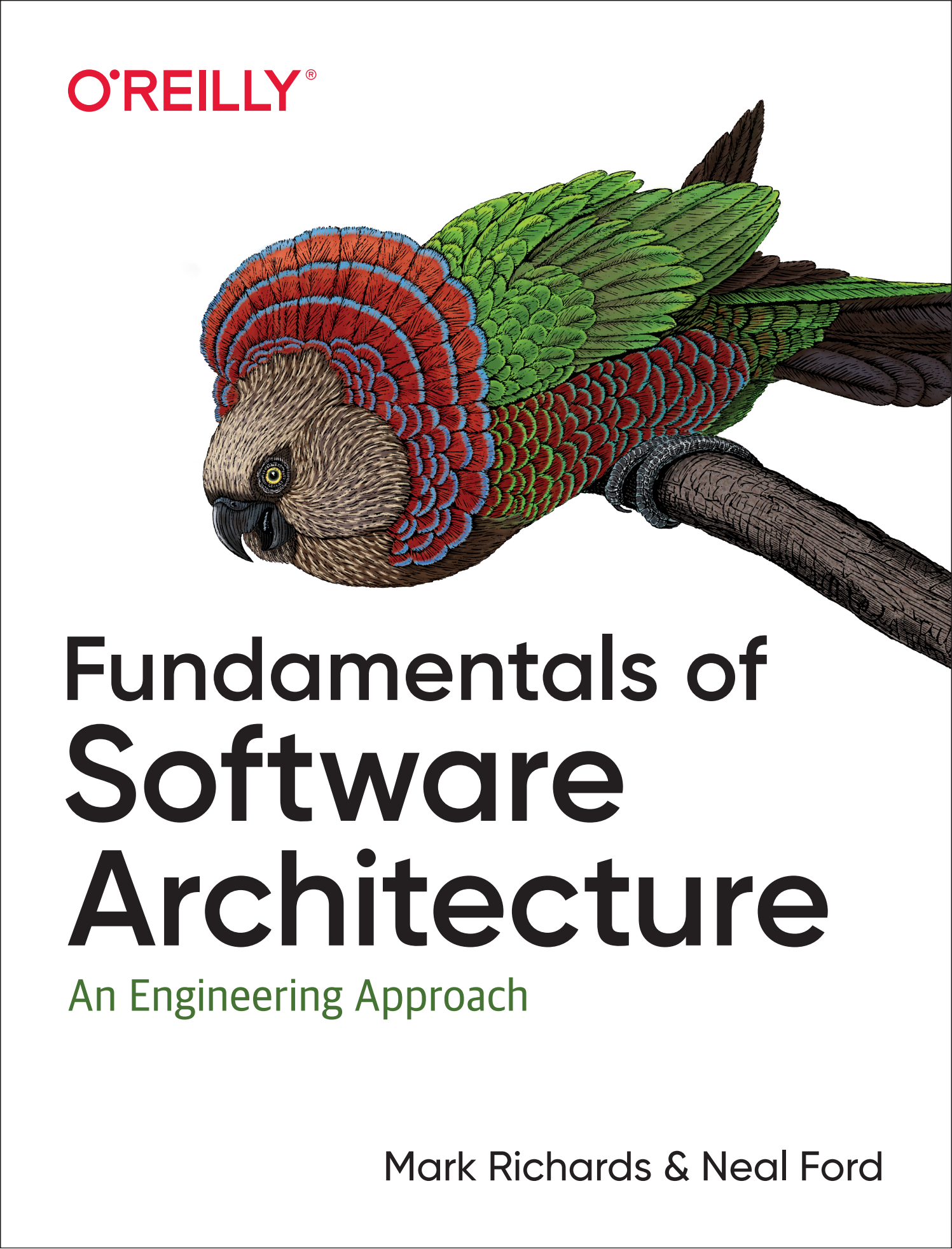 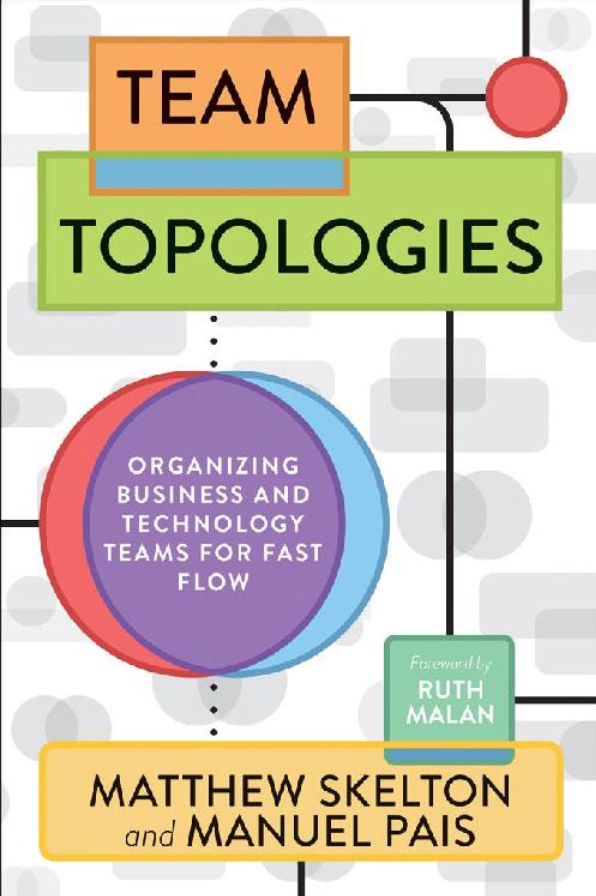 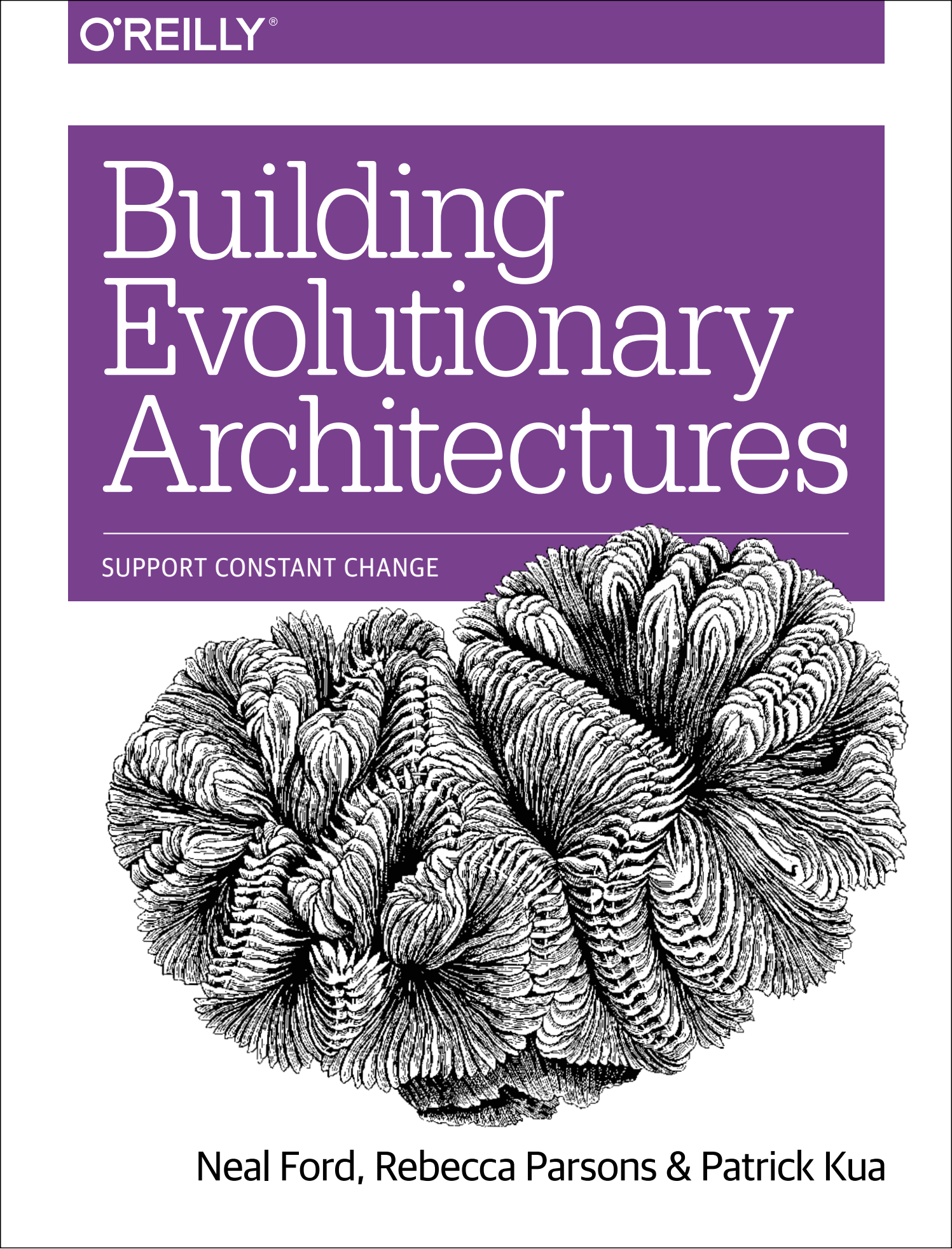 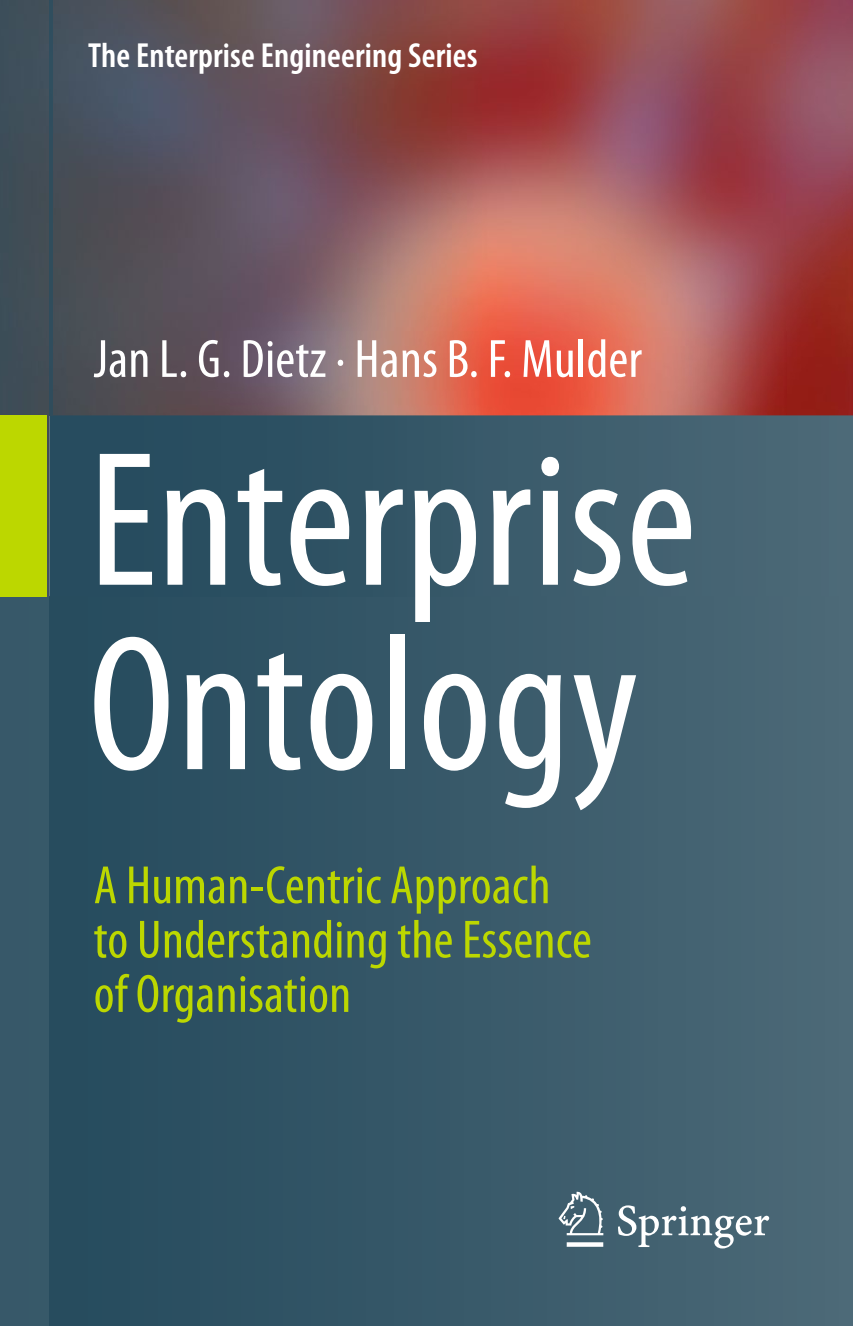 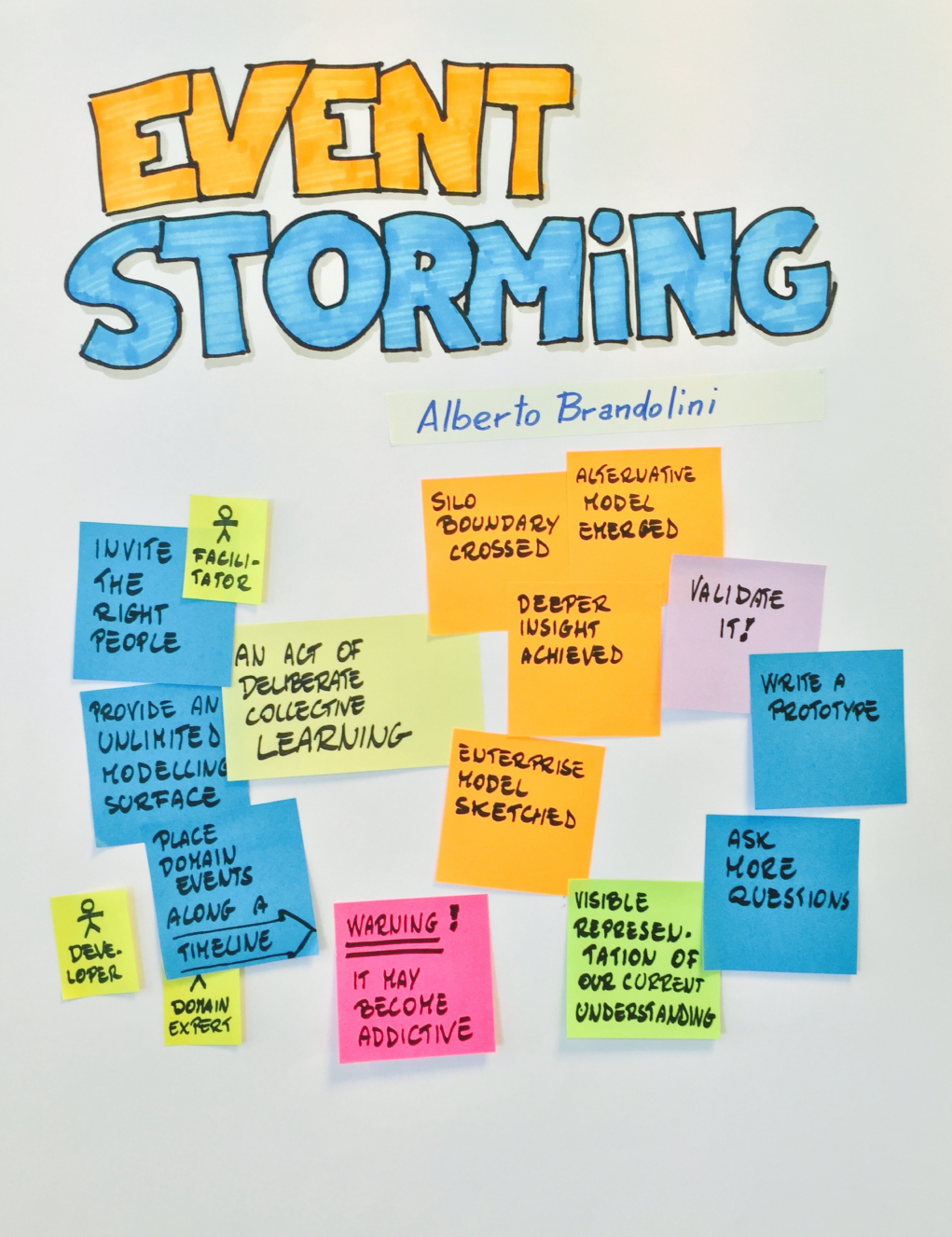 2015
2014
2011
2011
2009
2003
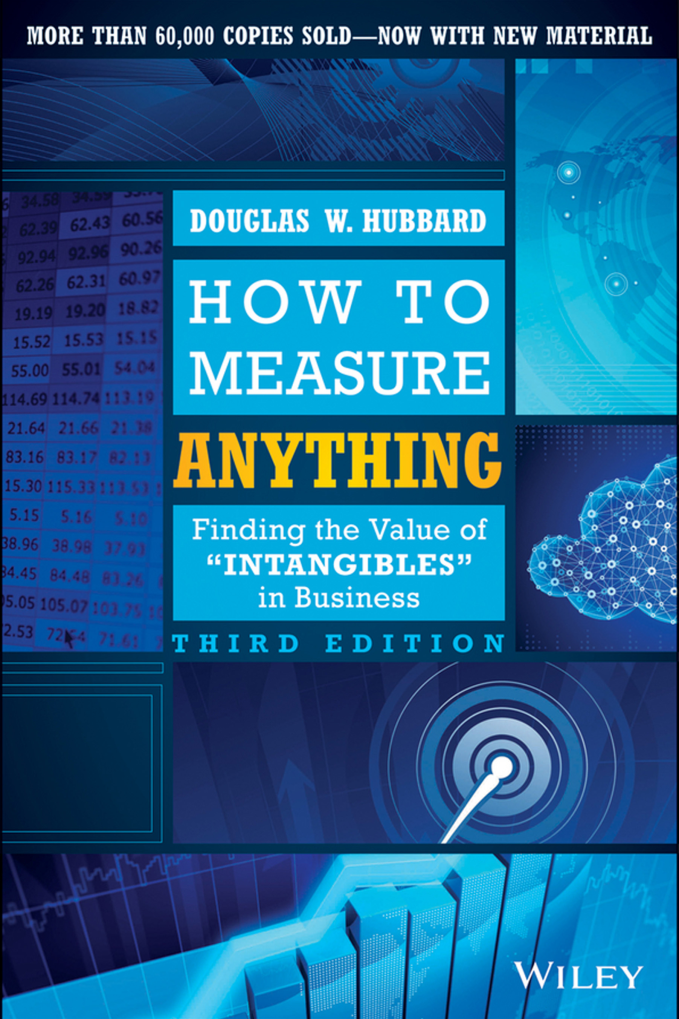 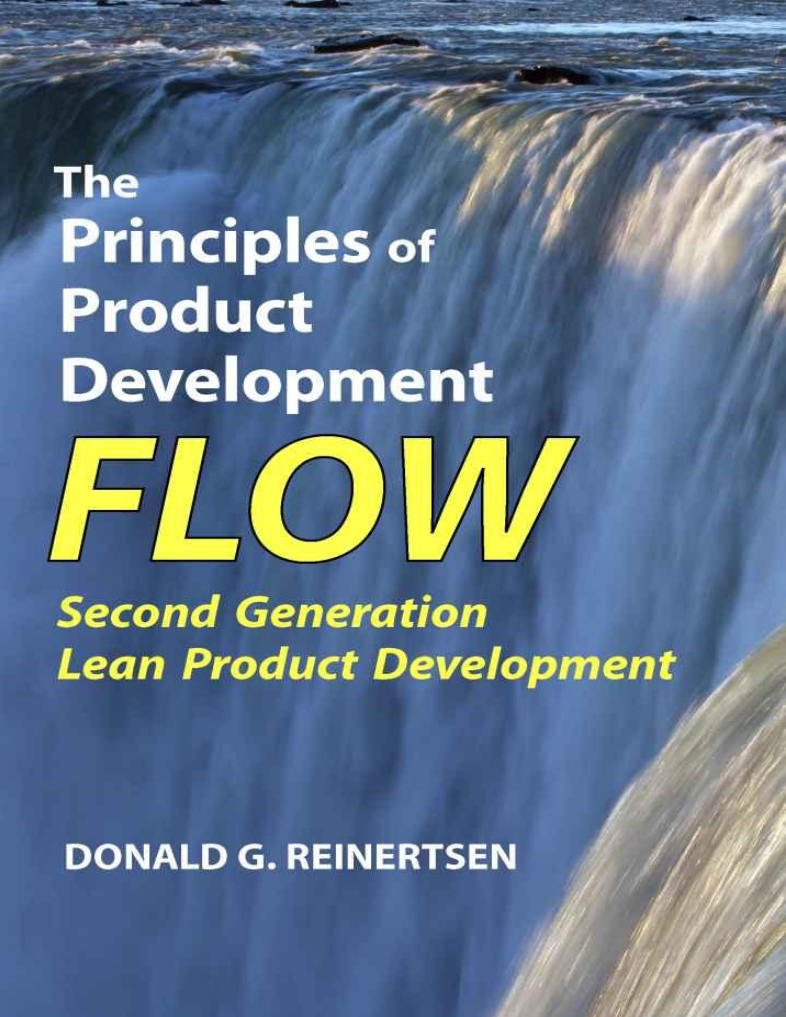 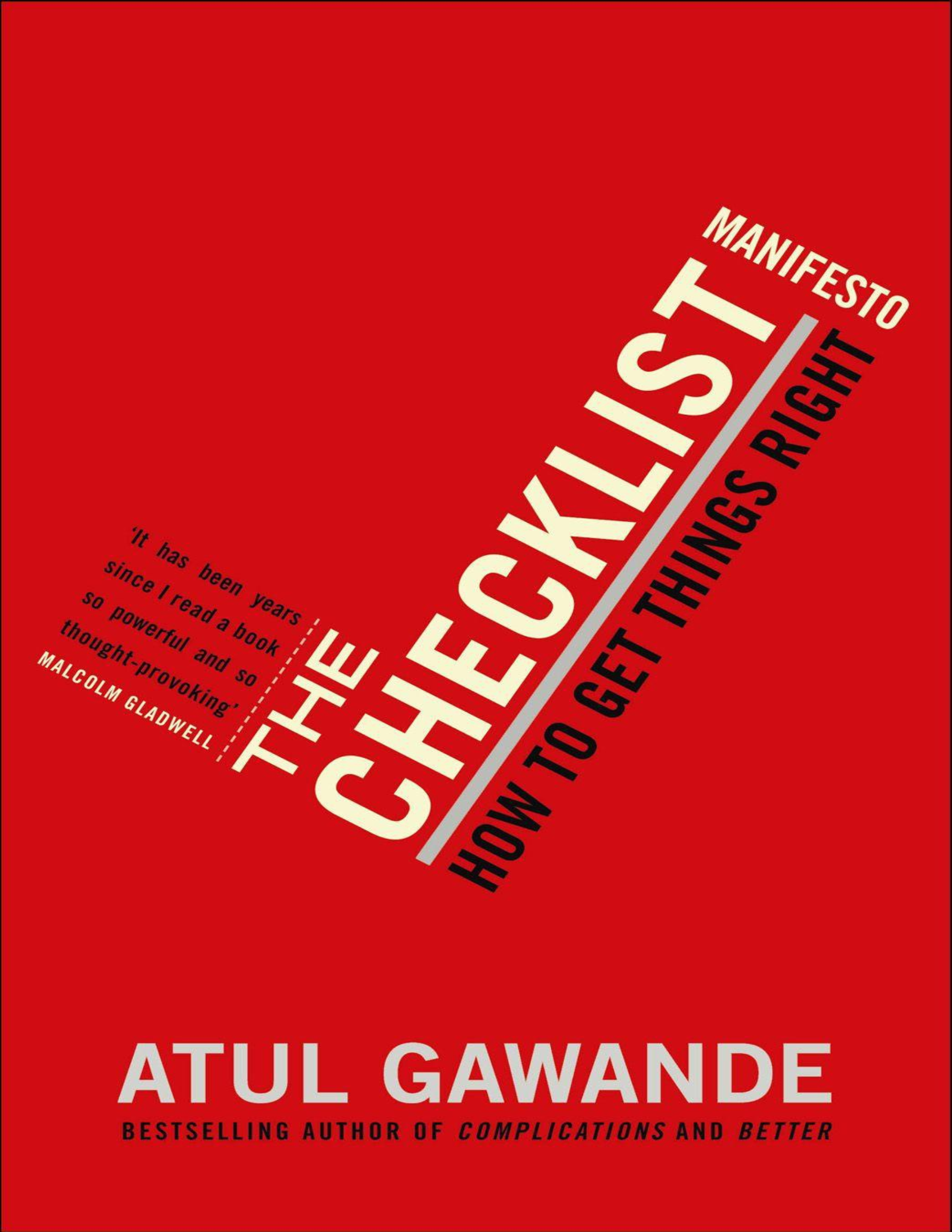 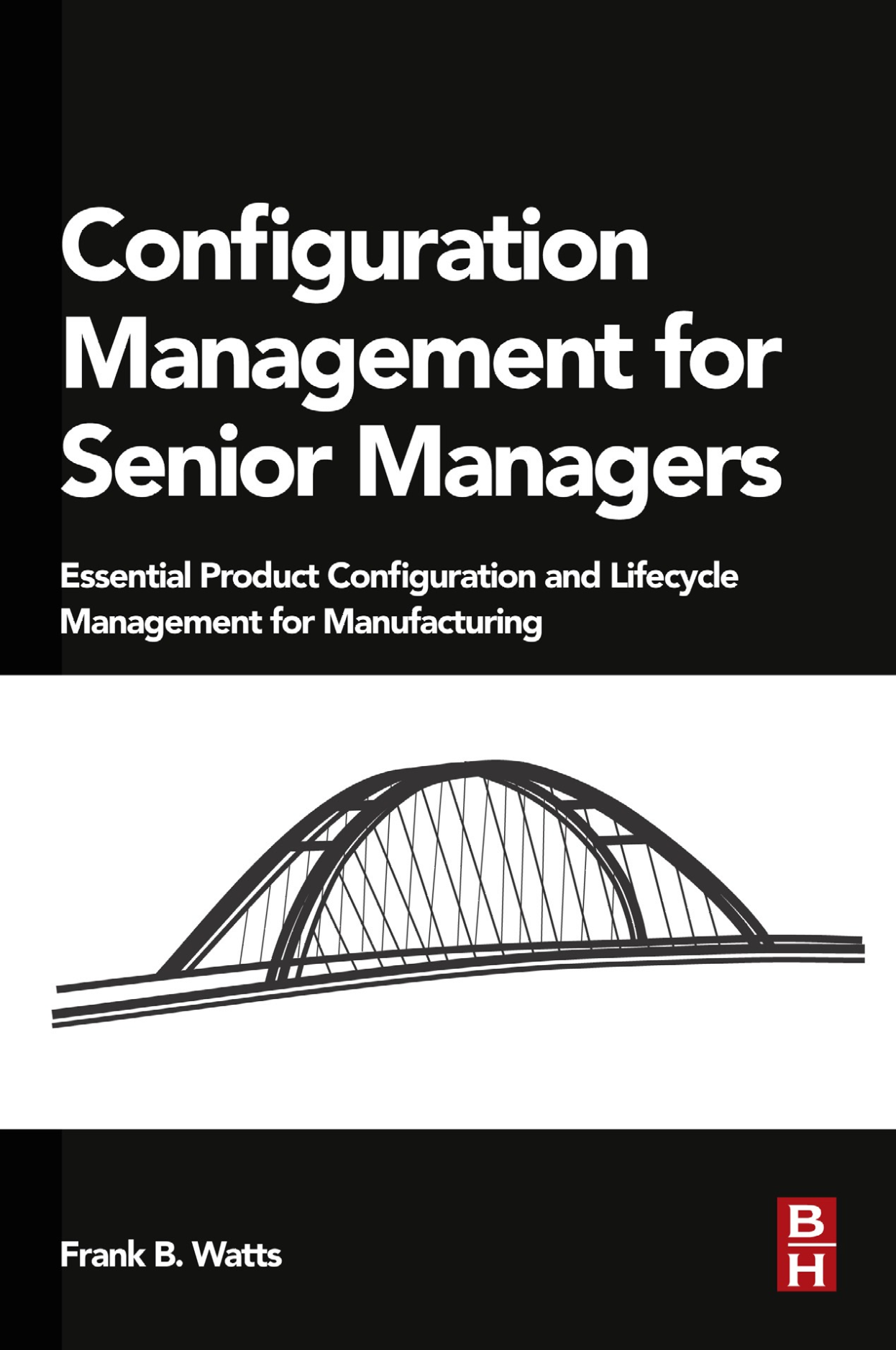 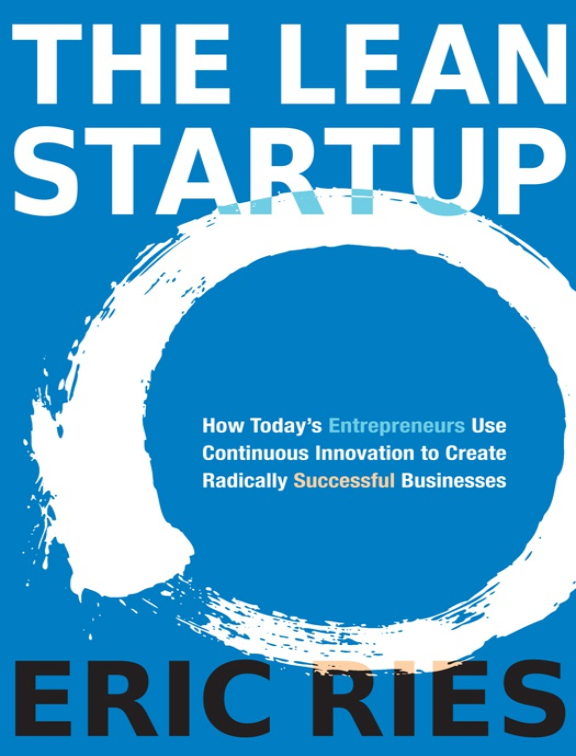 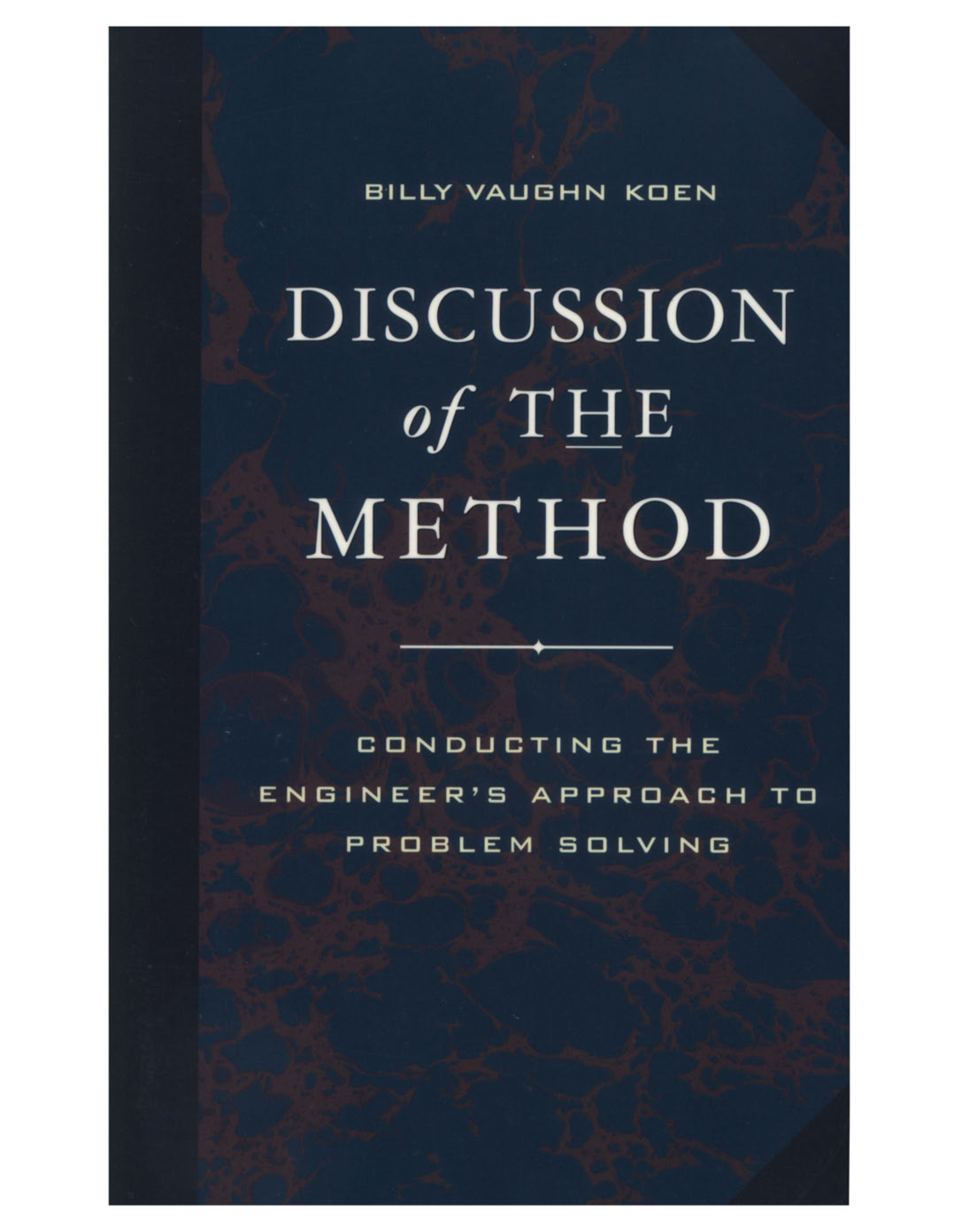 6
Essence of SoTA Systems Thinking
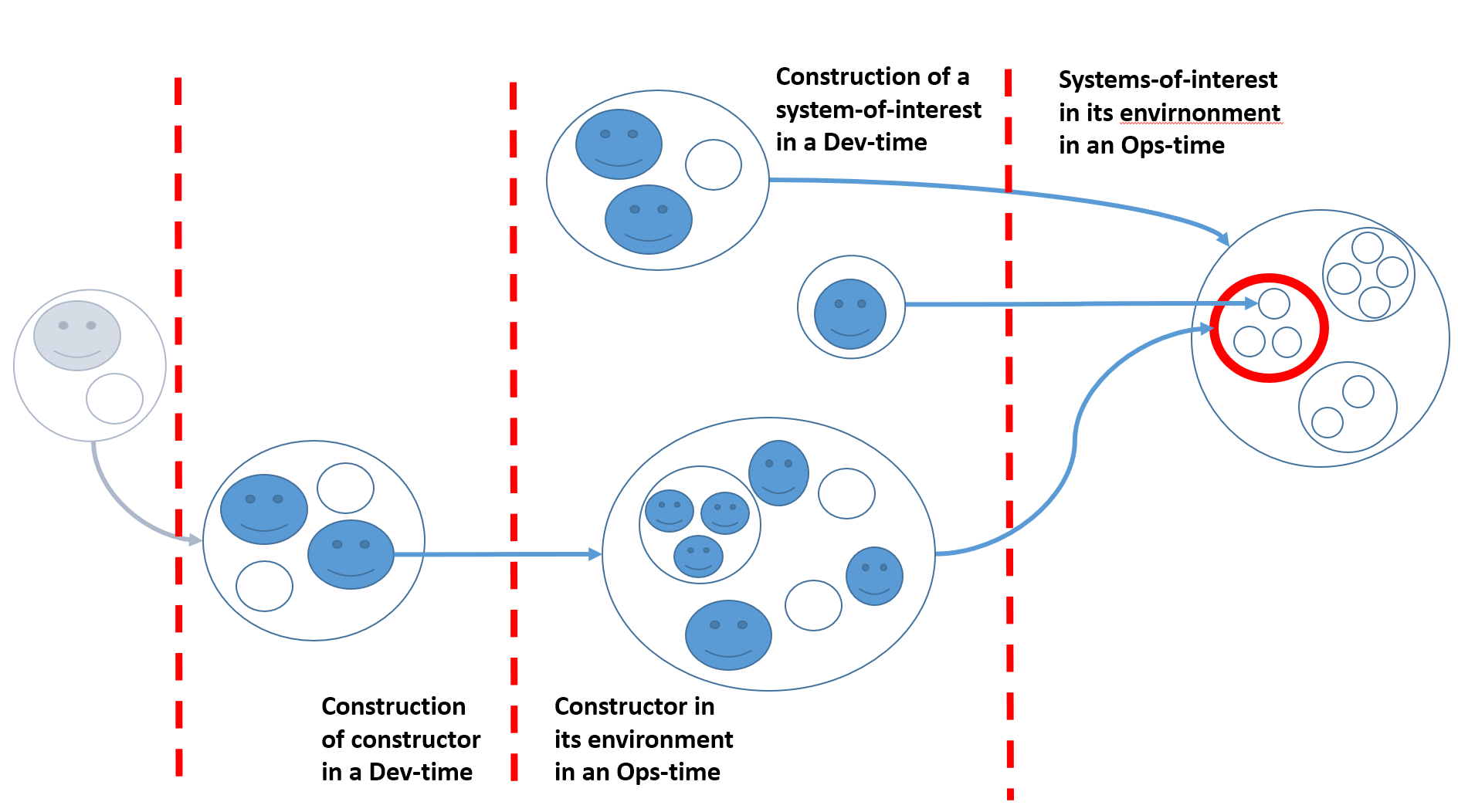 Memome here
Phenome here
Memome here
Phenome here
7
Test for the presence of systems thinking
Systematic is not systemic
System thinking is the use of the concepts of systems approach for conceptual attention aiming and locking at important objects in activity / practice / labour / engineering. 
If there are system levels (suprasystem-system-subsystem) used in reasoning, then systems thinking at presence. If not, then it's reductionism or holism: ignoring emergence or the inevitable conflicts that lead to frustrations.
An example where there is no systems thinking: "A building is made of bricks": truth, but useless truth. The building is conveniently considered to consist of walls, not bricks. And the walls are made of bricks, one more system level.
8
System Layers and Scalelessness
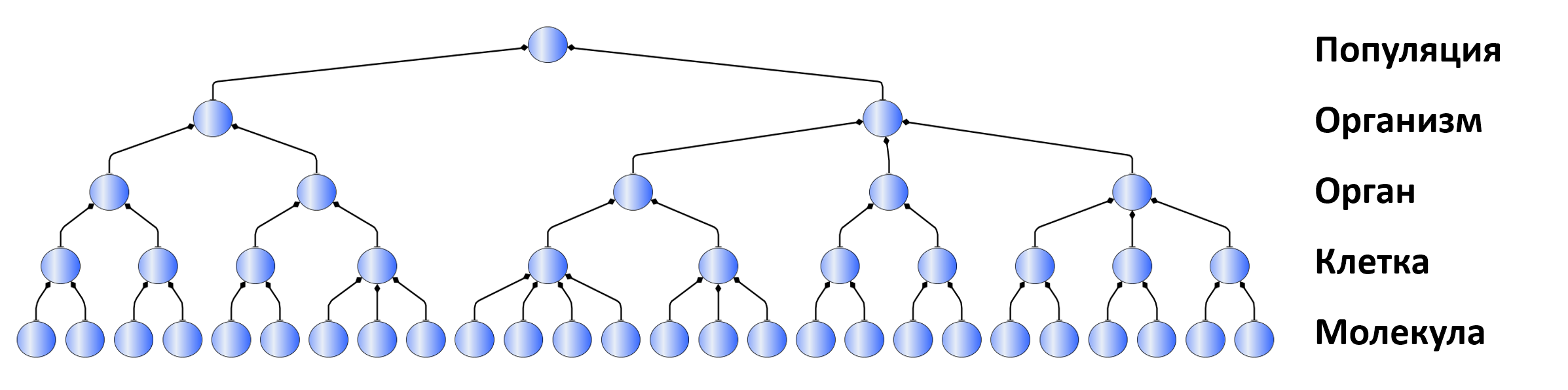 Population
Organism
Organ
Cell
Molecule
Came from physics (system and environment, emergent properties of system that consist of interacting parts)
Watch emergence and increased complexity in each level – hooray, it works! (Bertalanffy)
Self-organization and self-maintenance in biology and psychology -- autopoesis (Varela, Maturana)
Multilevel Evolution and increase of complexity as a physical process (Vanchurin, Katznelson, Fields, Levin), scale-free description of complex systems
9
System levels selects by attention, not physically!
What you see here in a dance as a dynamic object?!
Not disassemble but select objects in construction (Dev-Time) decomposition by you attention.
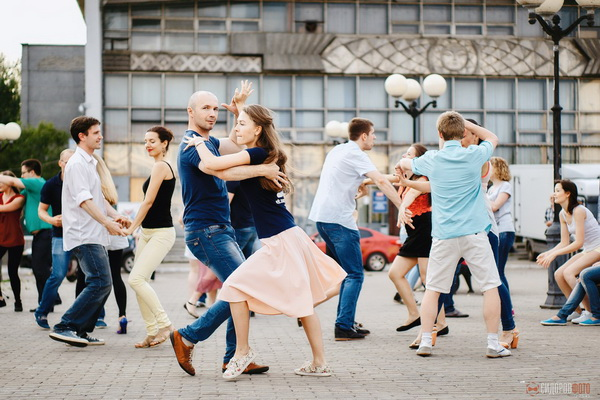 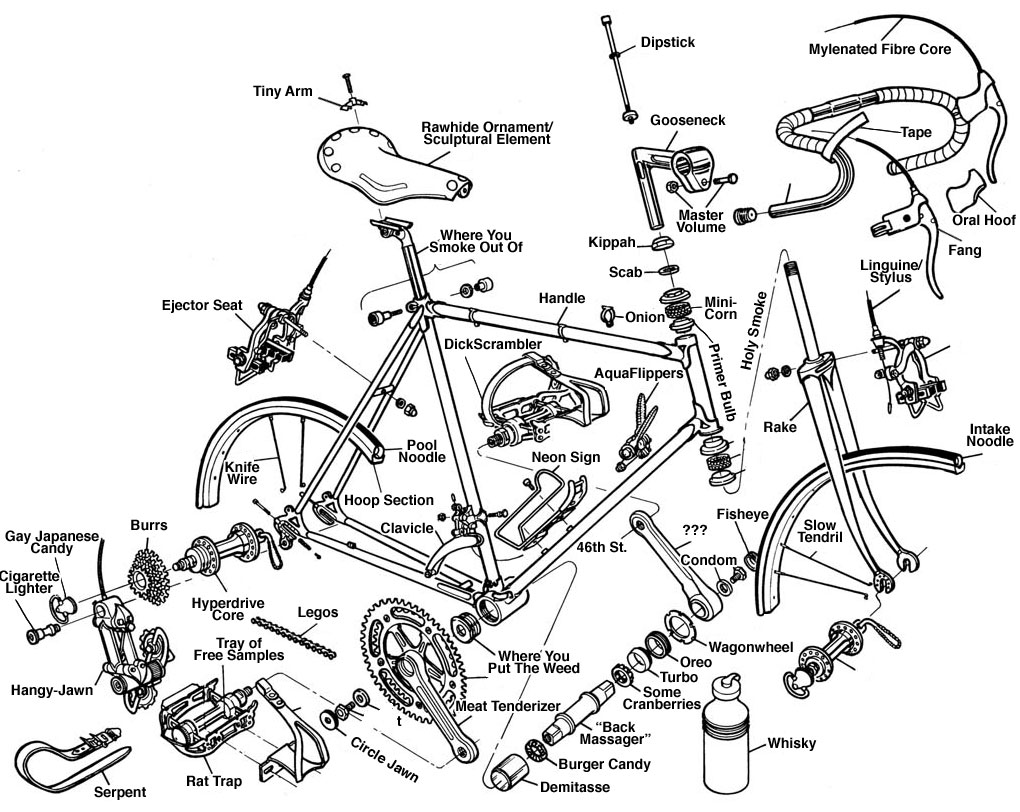 Functional systems view of Ops-Time
Construction/module view of Dev-Time. This is affordances for Ops-Time. Completely another viewpoint.
At the enterprise: everything is the same, but "dance“ together hundreds and thousands of people with a variety of things. Use your attention and 4D extensional ontology (with spatiotemporal parts)
10
Disruption – from the lower (platform) system layers, not from the upper application layer!
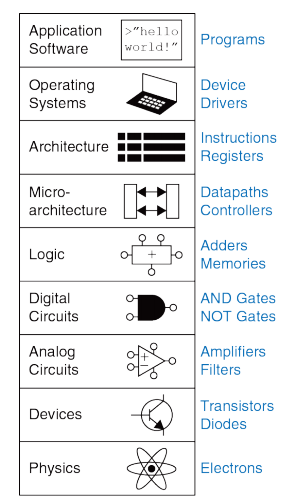 Demand $$$
Disruprion
And this is also curriculum plan for engineers/constructors (to know the practices of your level-of-interest and two neighboring ones)
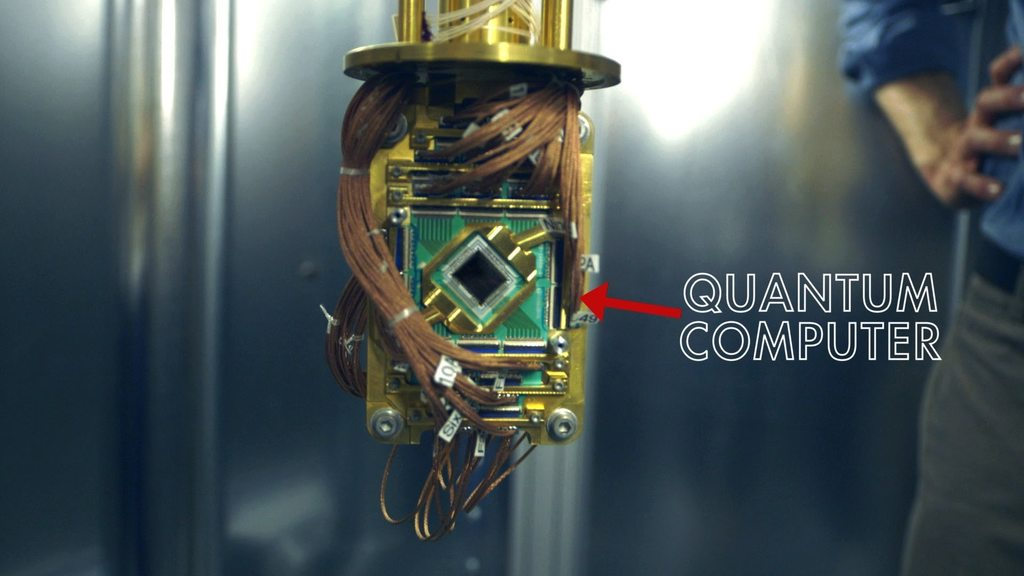 11
MBSE: no need for a term. Simply «Engineering»
2018 Boeing MBE diamond diagram
[now: for MVP than increments, no life cycle]
Non-systems engineering already not exist
Non-model-based engineering already not exist (but not with SysML language!)
Life cycle vanished as viable concept (continuous everything: only MVP and increments, all guesses, not requirements)
No retirement phase (continuous everything) 
Digital twins, digital thread, digital engineering – modeling reaches operations
AI will disrupt all of this
12
Roles in (systems) engineering
You build it, you run it!
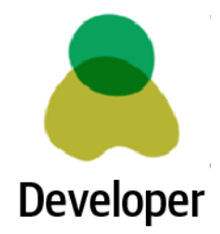 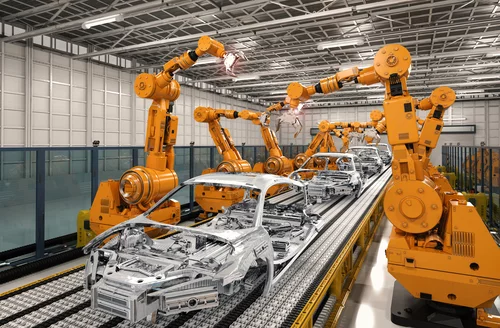 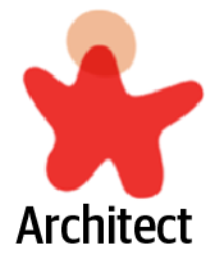 User
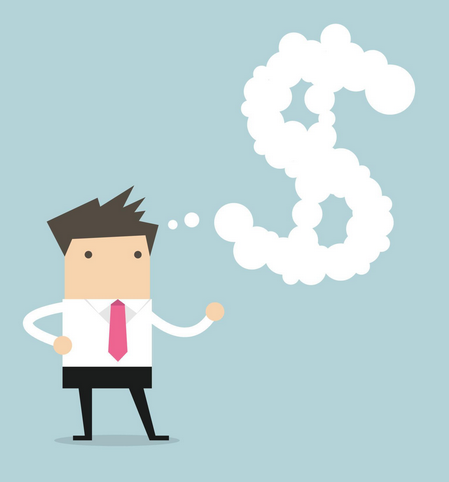 Product owner/visionary (busine$$ case)
Platform engineer
13
Systems Engineering Practices and Roles (and its Systems Management specializations)
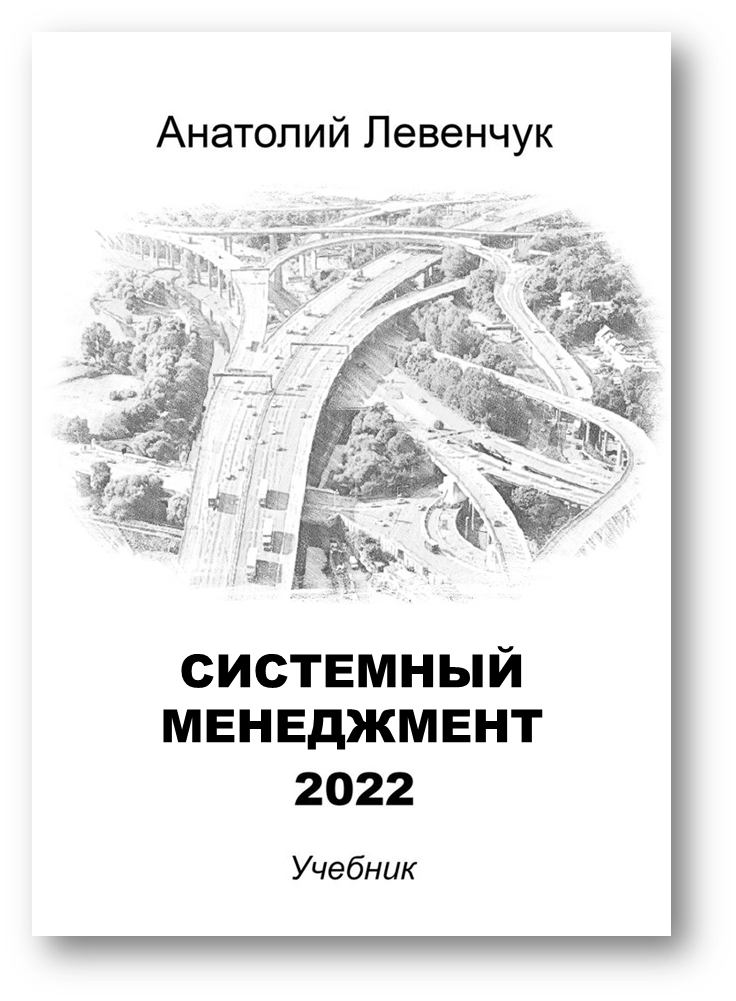 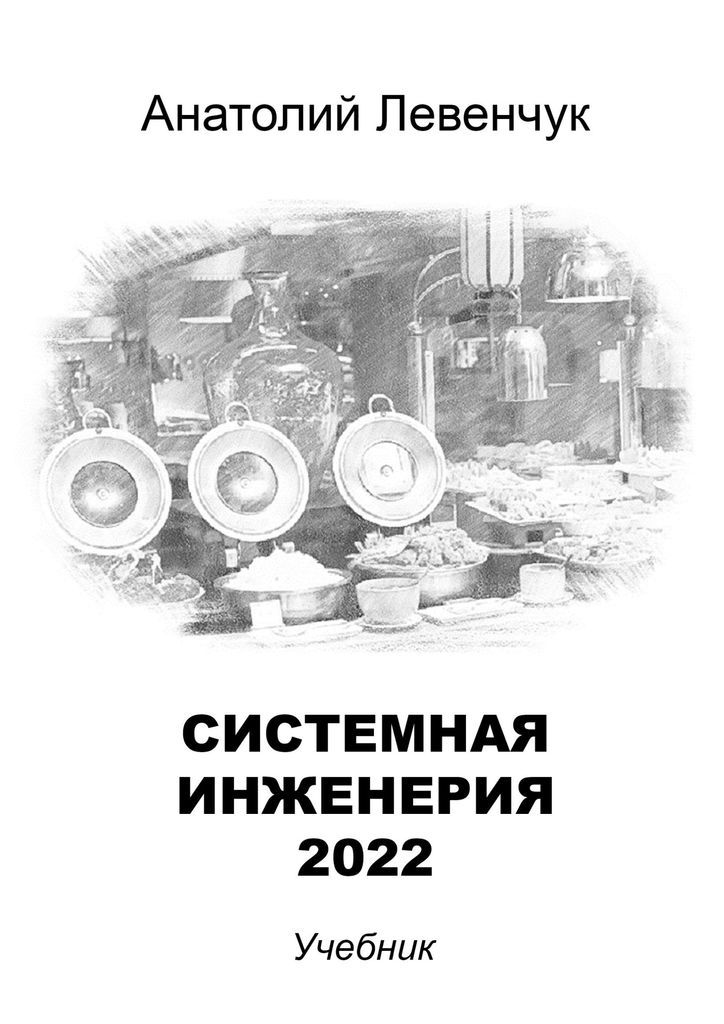 Systems Management – systems managers:
Organisation development – organizer (orgdesigner, leader) and operations manager

Business (inve$tment case) – businessman/founder/entrepreneur

Org architecturing – org architect

Administering (HR, finance, procurement, …) – administrator (both organizer of administration-as-an-internal-orgplatform and performer in it)
Systems Engineering – systems engineers:
Development – developer and operations engineer: you build it, you run it!)

Concept (busine$$ case) development – visionary/strategist/product owner

Architecturing – architecture

DevOps/platform engineering – DevOps/internal development platform engineer (no performers: automatic plant)
14
Operations concept, Systems concept, Architecture in system definition
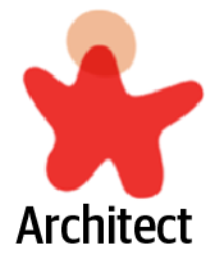 Architecture (module and connectivity decisions for architectural concerns/ilities)
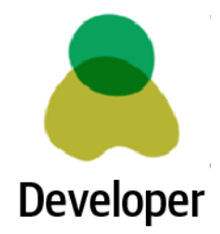 Operations concept.Use cases and unit tests as a description of the functionality of a black box
+ business case
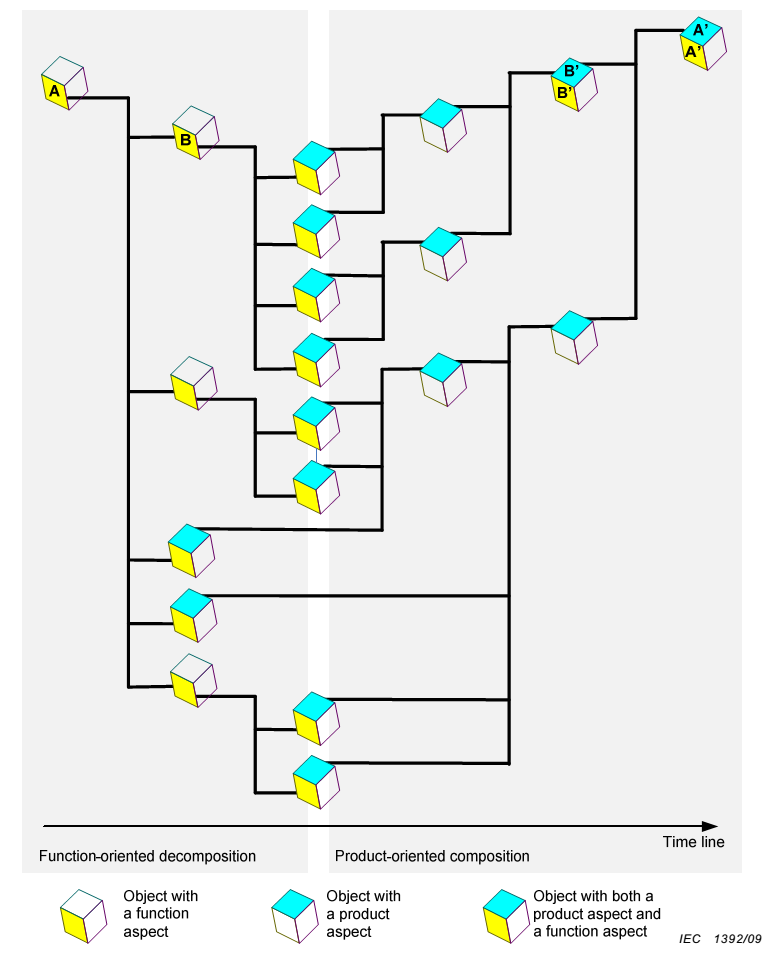 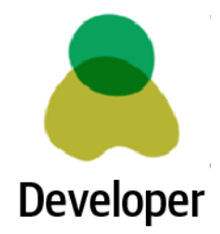 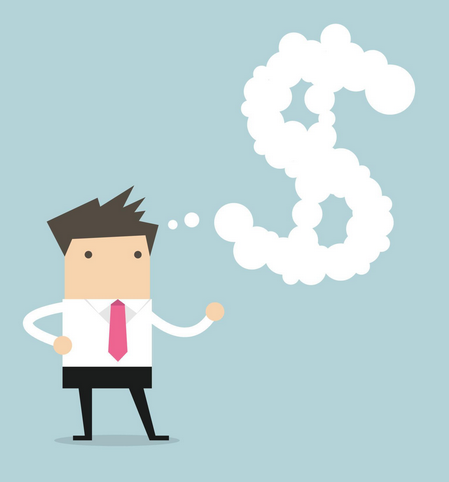 System concept.Transparent Box Affordances for Achieving Black Box Functions
Visionary(business case)
15
From IEC 81346-1
Entrepreneurship and absence of requirements (deonticdoxatic and continuous everything)
Entrepreneurship is a guesses/inventions about affordances (module synthesis) in suprasystem.
Objectives: active/embodied inference, reduce negative surprise (no reward function, but there is a function to prevent loss. "The action comes from dissatisfaction, possibly predicted" -- as in Ludwig von Mises praxeology)
Theories and products are similar in terms of obtaining them (guesses and tests, the survivor wins after checks). 
Continuous development: it will not work from the first time (market/entrepreneurial hypotheses and experiments), and it is impossible to finish (continuous development/delivering/evolving)
Most solutions are about equally useful, although they differ (frustrations and quasyoptimality)
«Engineering of systems» should support all this similar to a «science of theories».
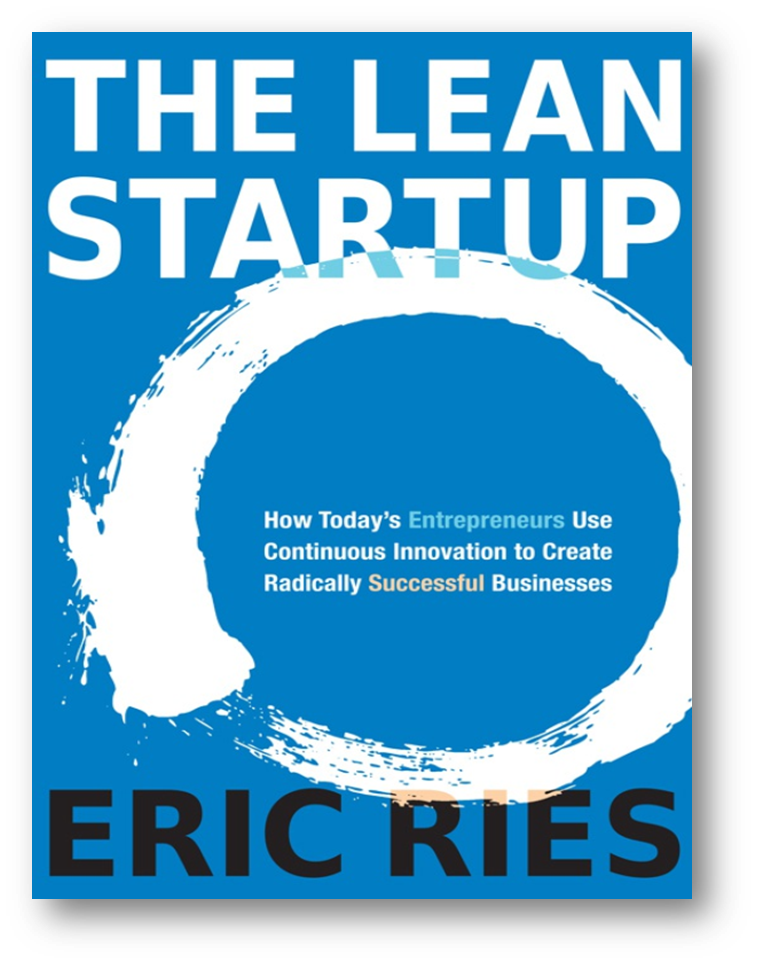 2011
All organizations are startups  all activities are entrepreneurial
16
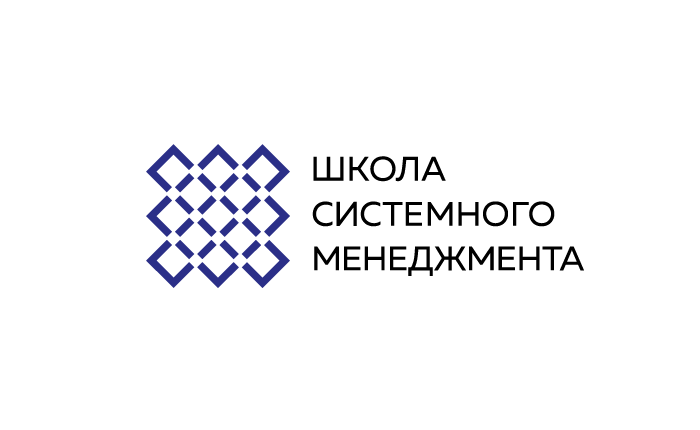 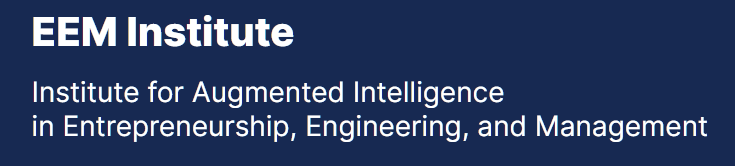 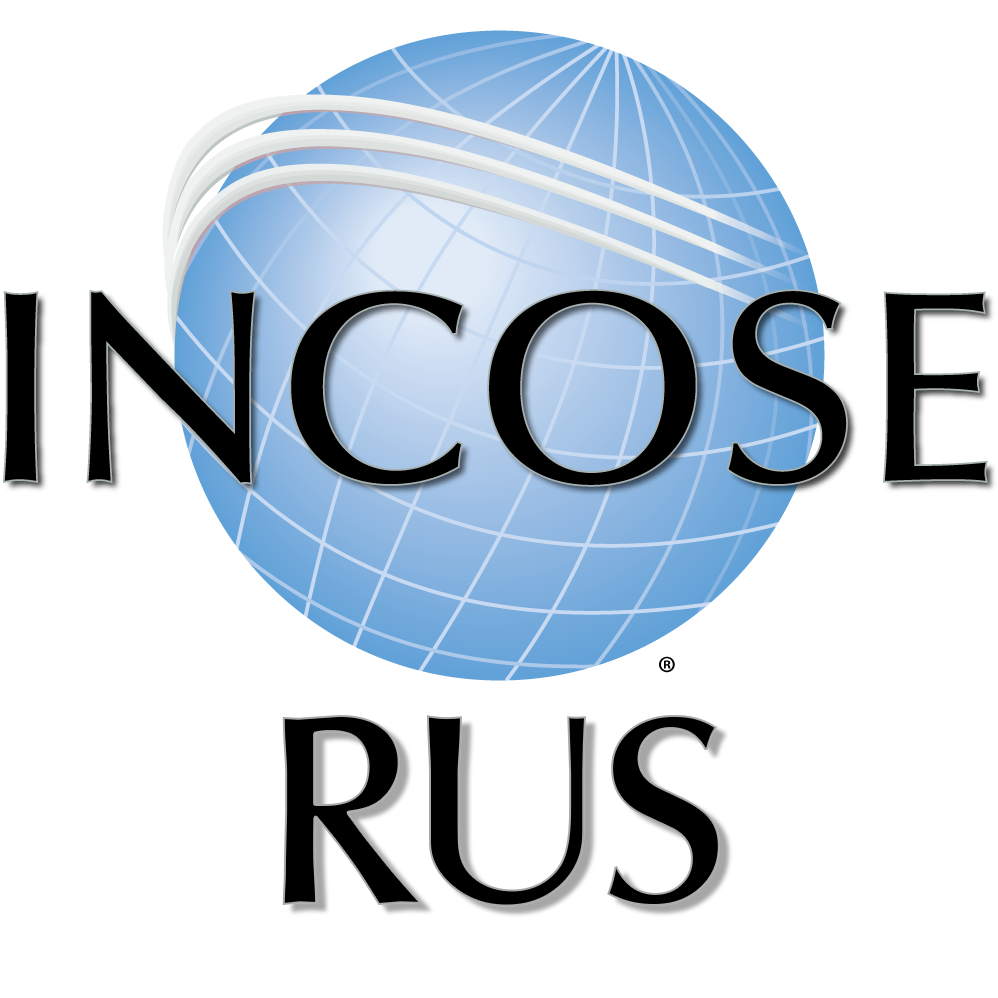 Thank you for your attention
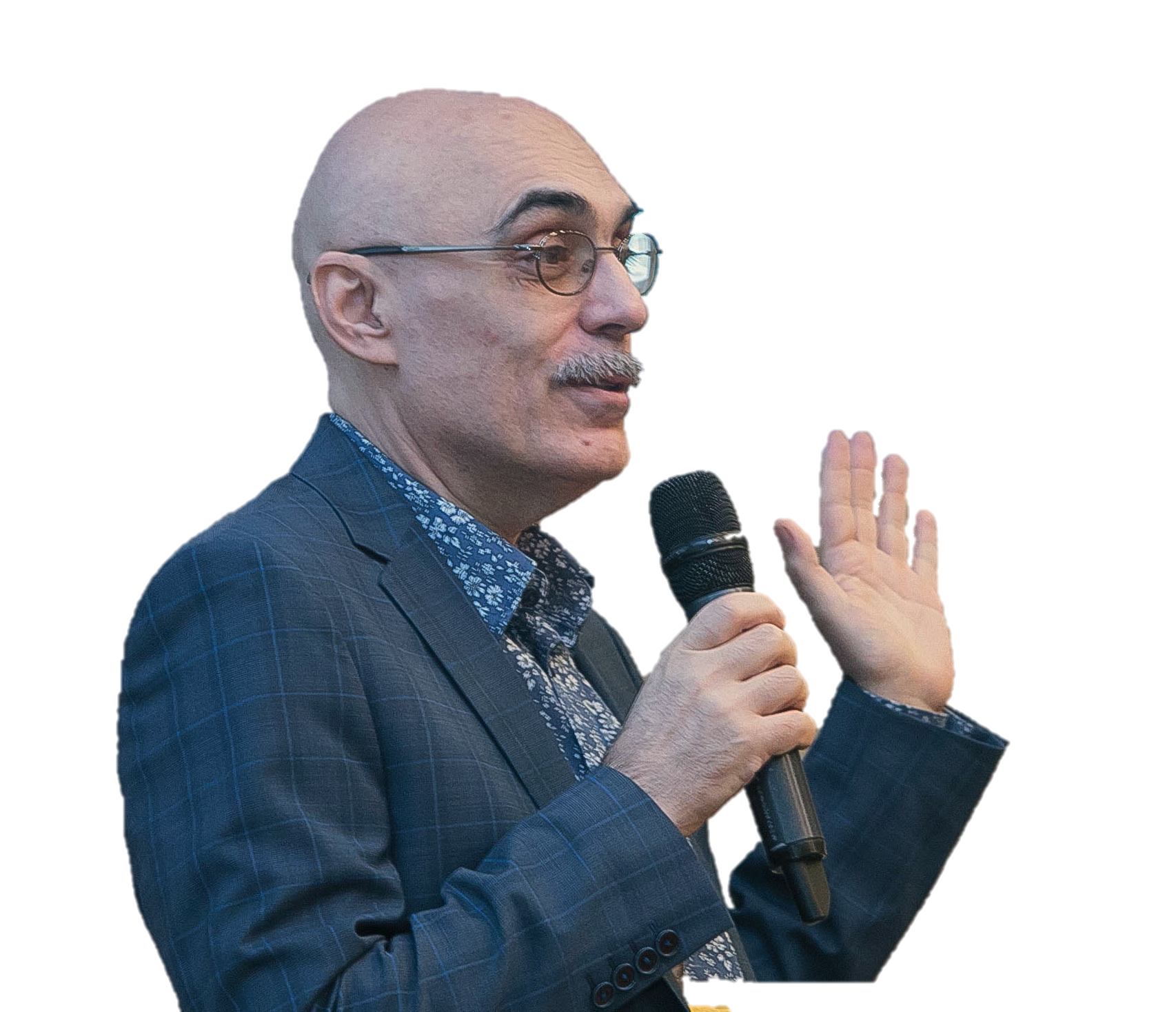 Anatoly Levenchuk
https://www.linkedin.com/in/ailev/
17